Wir & Hier TOOLBOX für Sozialraum-orientierung
[Speaker Notes: Welche Aufgabe haben wir als Kirche und Diakonie heute in unserer pluralen Gesellschaft? 
Welche Rolle können wir spielen?
 
Als Antwort liegt Sozialraumorientierung im Trend.
Zu Recht!]
Wir & Hier Toolbox
Was ist Sozialraumorientierung?

Als Kirchengemeinde / diakonische Einrichtung haben wir unseren unmittelbaren Lebensraum im Blick.
Wir fragen nach dem Willen der Menschen.
Wir entdecken die Ressourcen von Menschen und Netzwerken.
Wir kooperieren mit Kommune, Vereinen, Initiativen und anderen zivilgesellschaftlichen Akteuren.
Wir suchen “der Stadt und des Dorfes Bestes” und engagieren uns vor Ort.
[Speaker Notes: Denn Sozialraumorientierung heißt:
 
- Als Kirchengemeinde oder diakonische Einrichtung haben wir unseren unmittelbaren Lebensraum im Blick.
 
- Wir fragen nach dem Willen der Menschen.
 
- Wir entdecken die Ressourcen von Menschen und Netzwerken.
 
- Wir kooperieren mit Kommune, Vereinen, Initiativen und anderen zivilgesellschaftlichen Akteuren.
 
- Und so suchen wir “der Stadt oder des Dorfes Bestes” und engagieren uns vor Ort.]
Wir & Hier Toolbox
Was ist die WIR & HIER Toolbox?

digitaler Werkzeugkasten
für Gemeinden, Einrichtungen und einzelne Engagierte 
Tools, Ideen und Anregungen
um sich selbst und den Sozialraum besser zu verstehen
erste Erfahrungen machen 
in die praktische Umsetzung kommen
[Speaker Notes: Aber wie geht das konkret? 
Und wie kommen wir in eine dafür förderliche neugierige und extrovertierte Haltung?
 
Eine Hilfe und Motivation dafür will die WIR & HIER Toolbox sein.
 
Im Grunde ist sie ein digitaler Werkzeugkasten.
 
Darin finden Gemeinden, Einrichtungen und einzelne Engagierte 

vielfältige Tools, Ideen und Anregungen.
 
Damit lernen sie, sich selbst und ihren Sozialraum besser zu verstehen.
 
Sie können erste echte Erfahrungen machen 
 
und in die praktische Umsetzung kommen.]
Wir & Hier Toolbox
Was bietet die WIR & HIER Toolbox?
Möglichkeiten zur Auseinandersetzung mit der eigenen Motivation
Anregungen für erste Schritte
Methoden zur Entdeckung des Ortes
Inspiration durch andere Projekte
Kontakt zu professioneller Unterstützung
Ideen für die Finanzierung
Übungen zu religiöser Sprachfähigkeit
Hinweise zum tieferen Eintauchen in die Materie
Entwürfe zur Einführung der Toolbox vor Ort
[Speaker Notes: Dazu bekommen sie 
 
Möglichkeiten, sich mit ihrer eigenen Motivation auseinanderzusetzen,
 
Anregungen für erste Schritte,
 
Methoden, um den eigenen Ort zu entdecken,
 
Inspiration durch andere Projekte,
 
Kontakt zu professioneller Unterstützung,
 
Ideen für die Finanzierung,
 
Übungen zu religiöser Sprachfähigkeit,
 
Hinweise, wie sie tiefer in die Materie eintauchen können,
 
und Entwürfe, um die Toolbox vor Ort – auch geistlich – einzuführen.]
Wir & Hier Toolbox
Die WIR & HIER Toolbox will…

Lust machen auf das Abenteuer Sozialraum und auf Gottes Aufgaben für uns
mitgenommen werden (Smartphone)
niederschwellig sein
spielerisch Anstöße geben
Spaß machen
[Speaker Notes: Die WIR & HIER Toolbox will 
 
Lust machen,
sich einzulassen auf das Abenteuer Sozialraum –
und auf das, was Gott hier mit uns vorhat
und auf das, was er uns hier als Aufgaben zeigt.
 
 
Die WIR & HIER Toolbox will mitgenommen werden 
nach draußen, in den Alltag,
und daher vor allem auf dem Smartphone genutzt werden.
 
 
Die WIR & HIER Toolbox will niederschwellig sein,
 
spielerisch Anstöße geben
 
und einfach auch Spaß machen.]
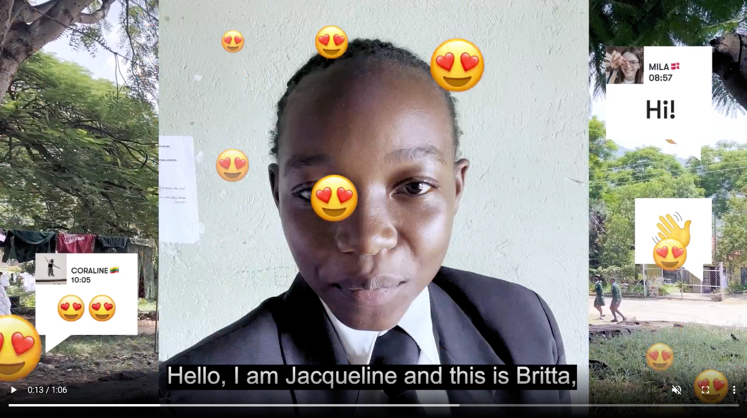 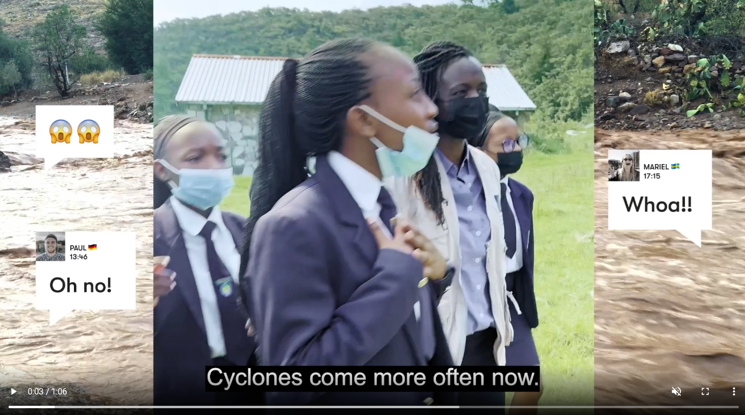 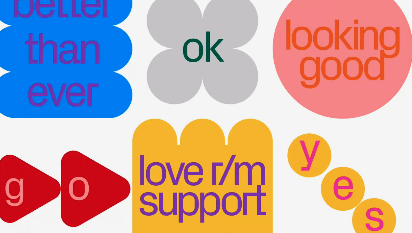 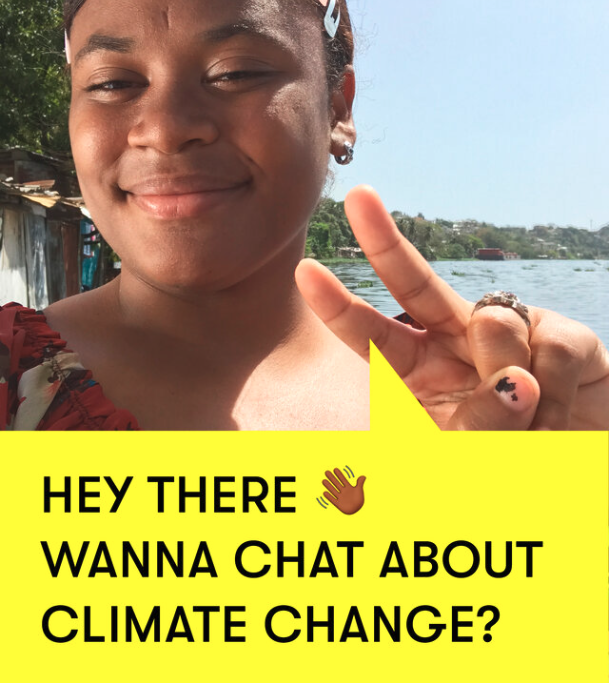 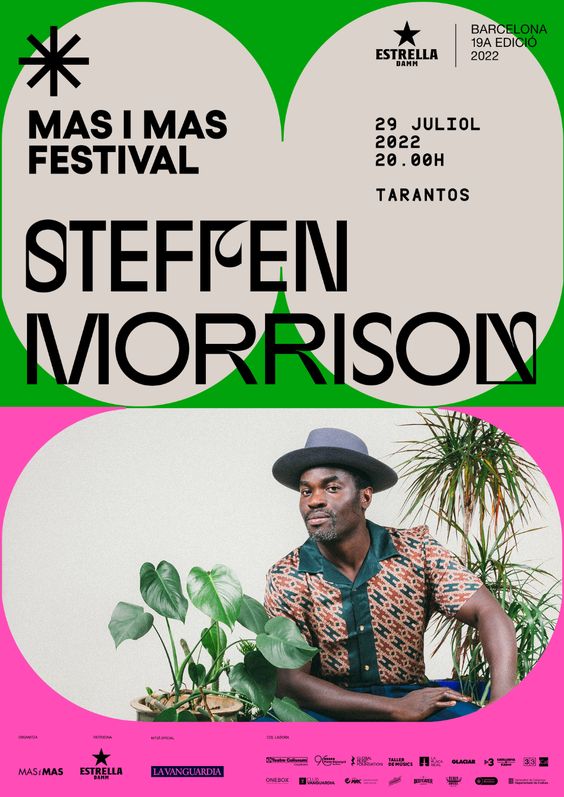 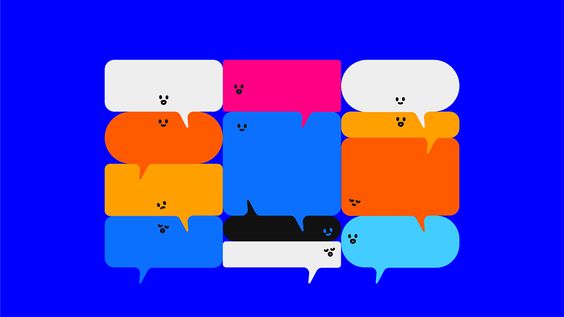 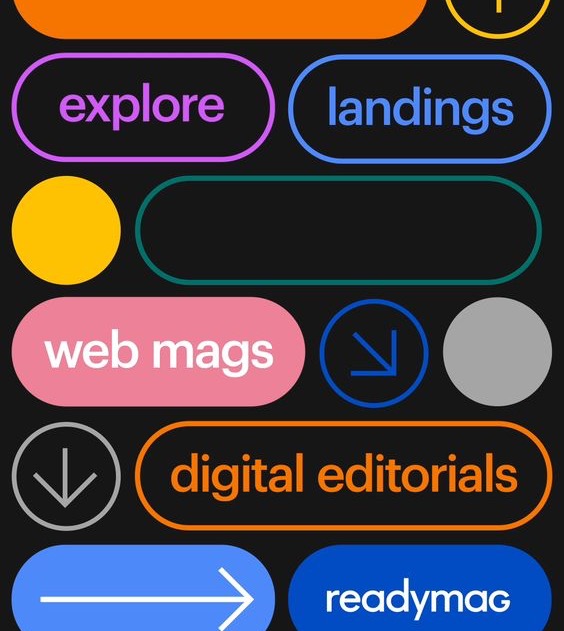 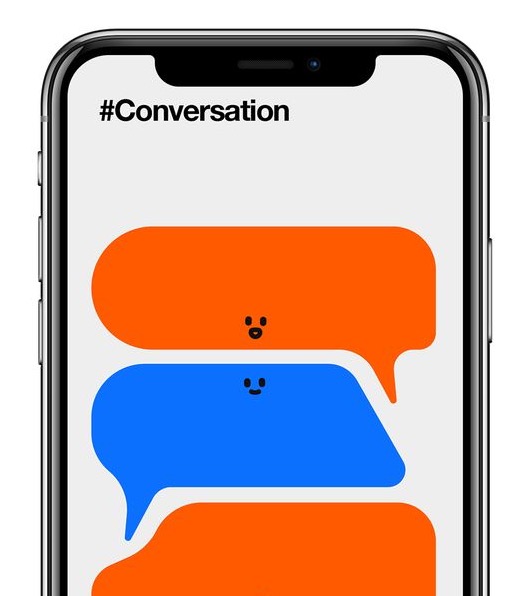 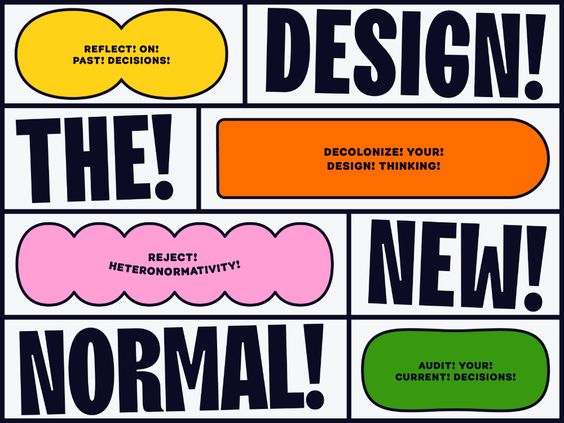 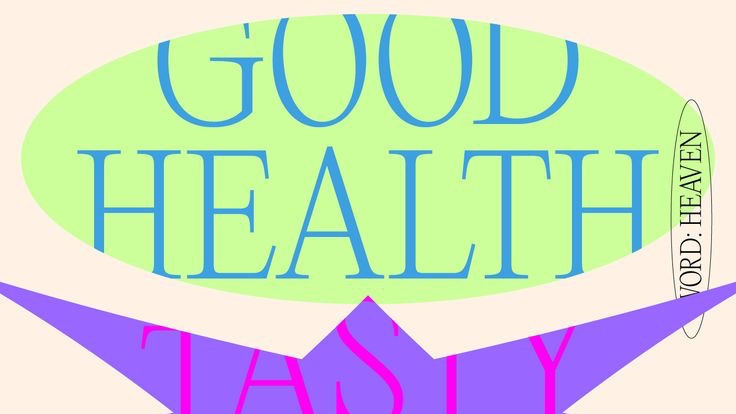 [Speaker Notes: Bei Sozialraumorientierung geht es ganz zentral
um Beziehung und Kommunikation.]
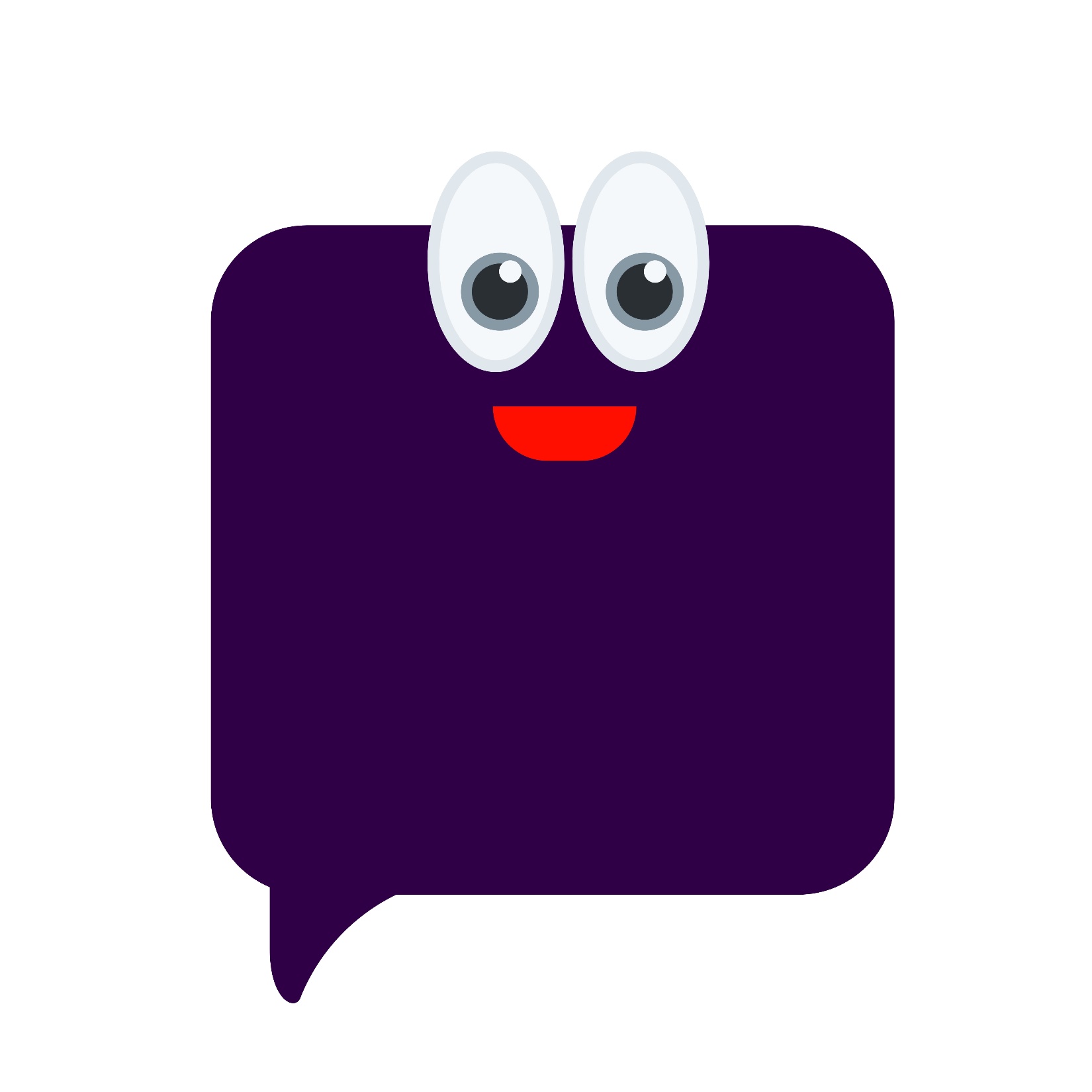 [Speaker Notes: Sinnbild dafür ist Bubble – 
die freundliche Sprechblase, 
die mit den Nutzer*innen ins Gespräch kommt
und sie so durch die WIR & HIER Toolbox führt.]
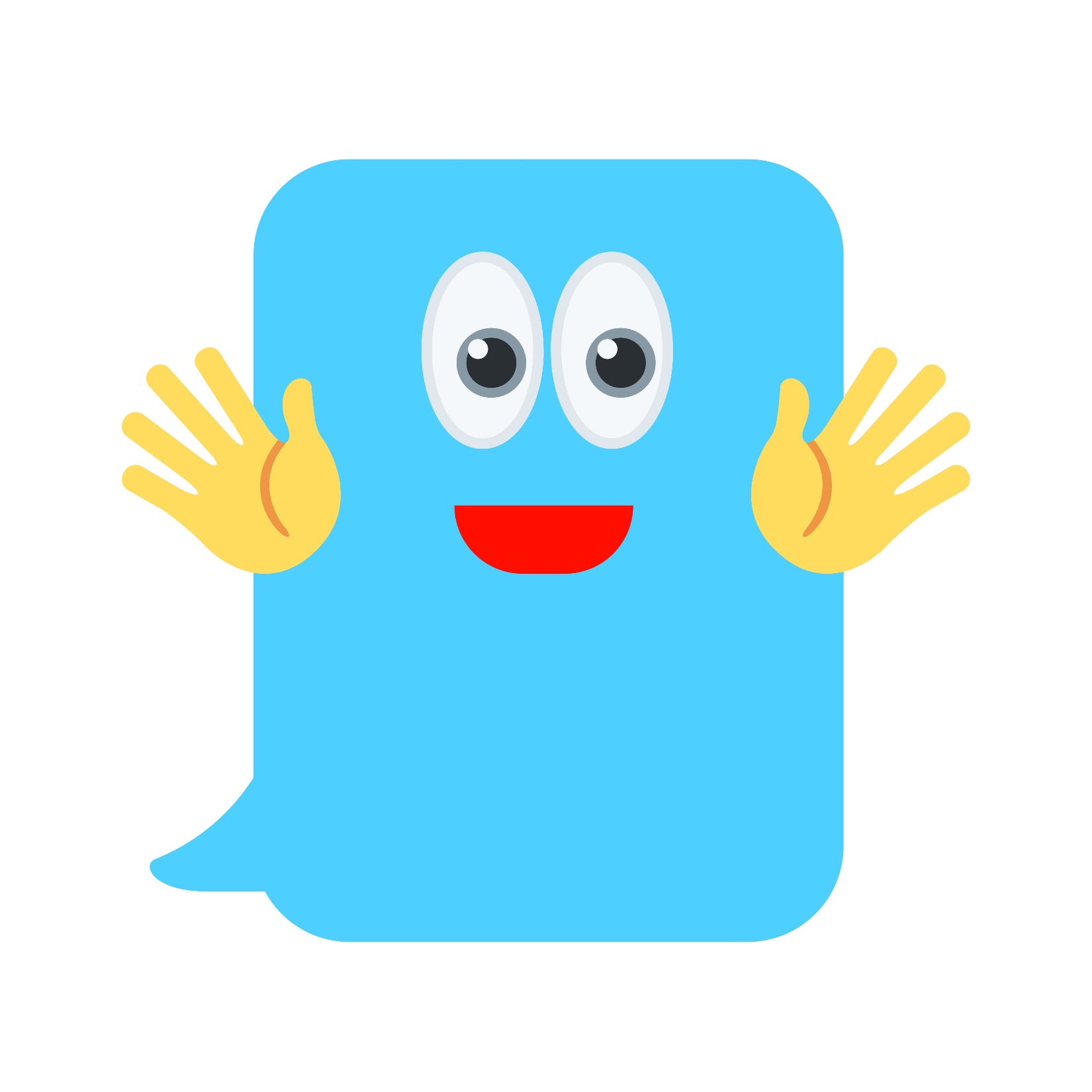 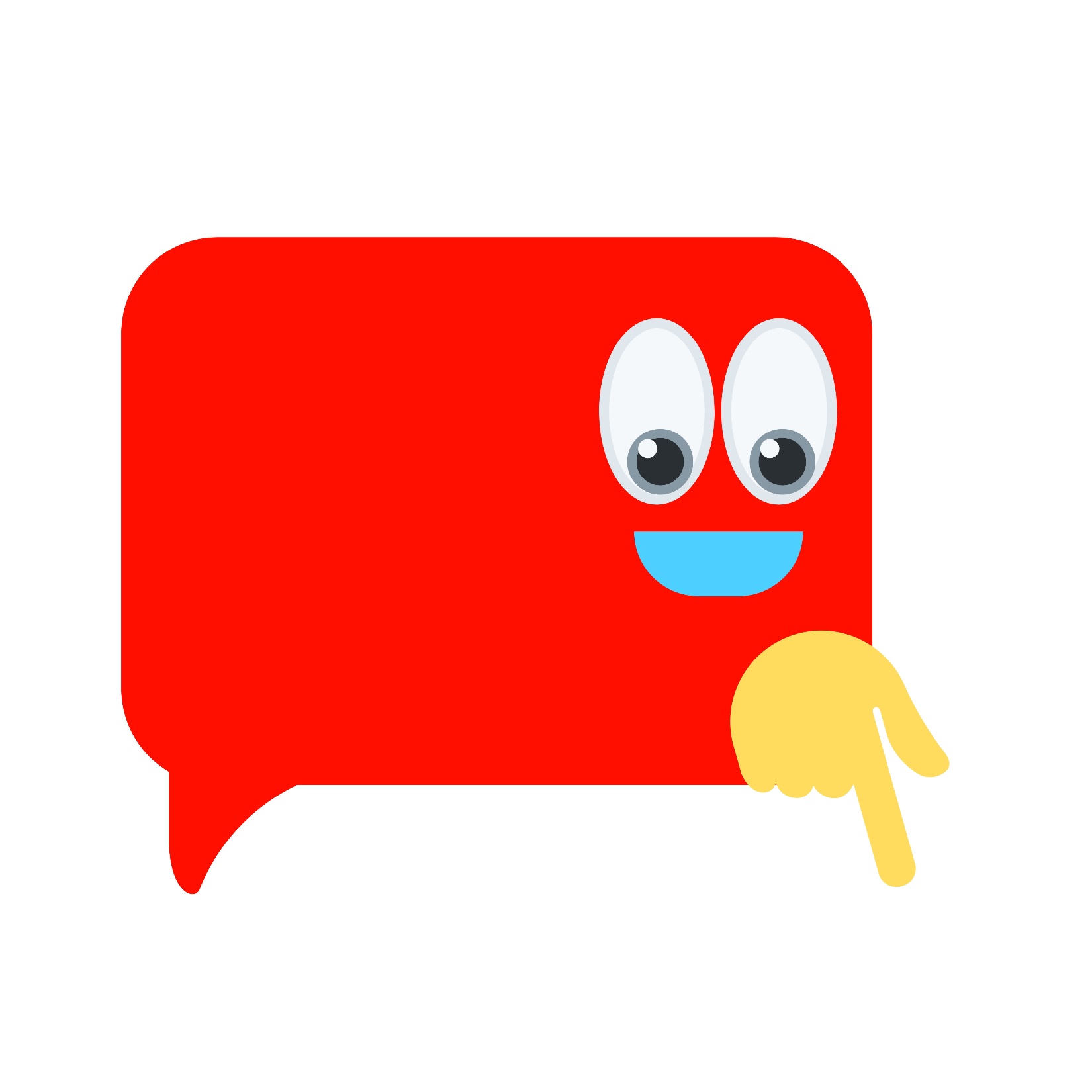 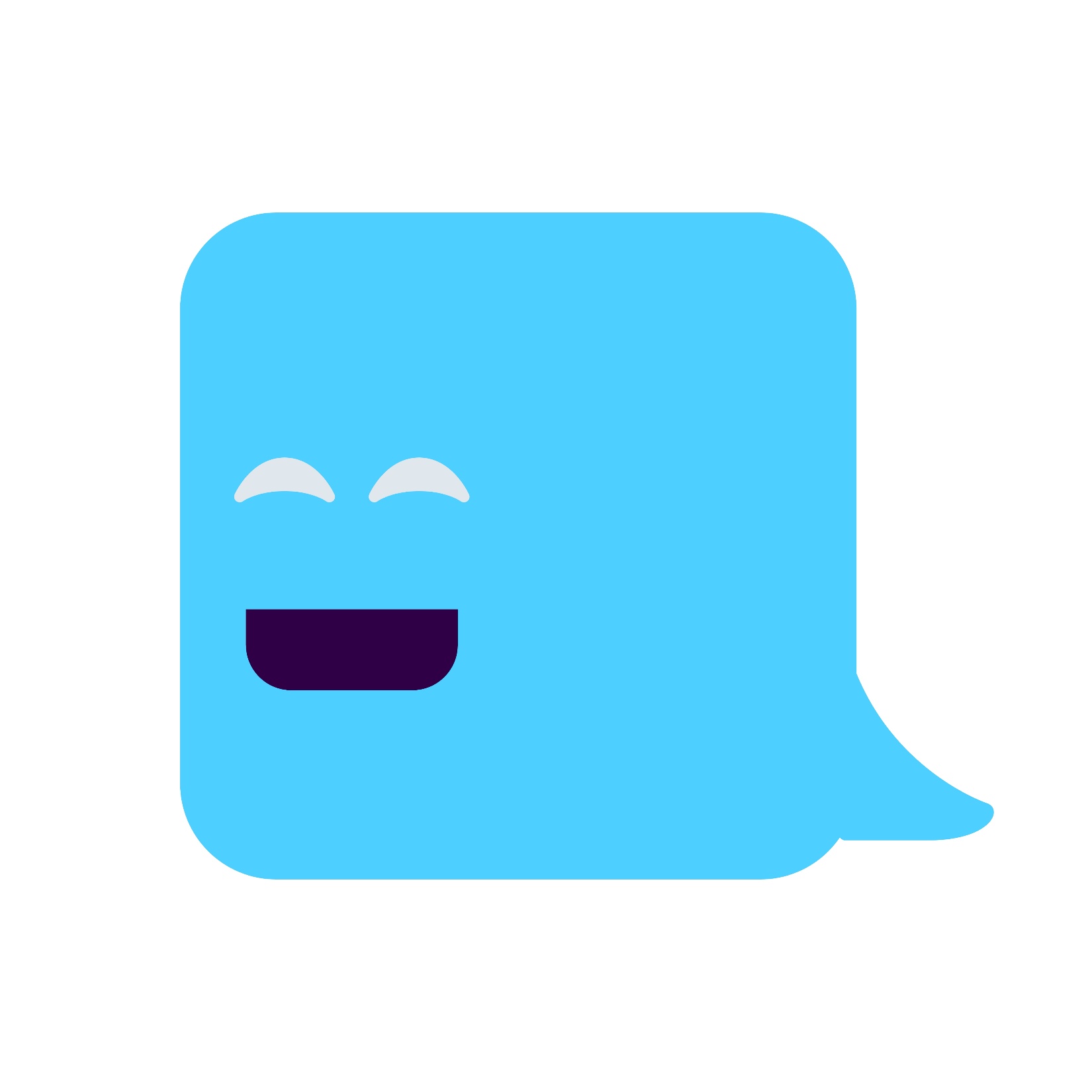 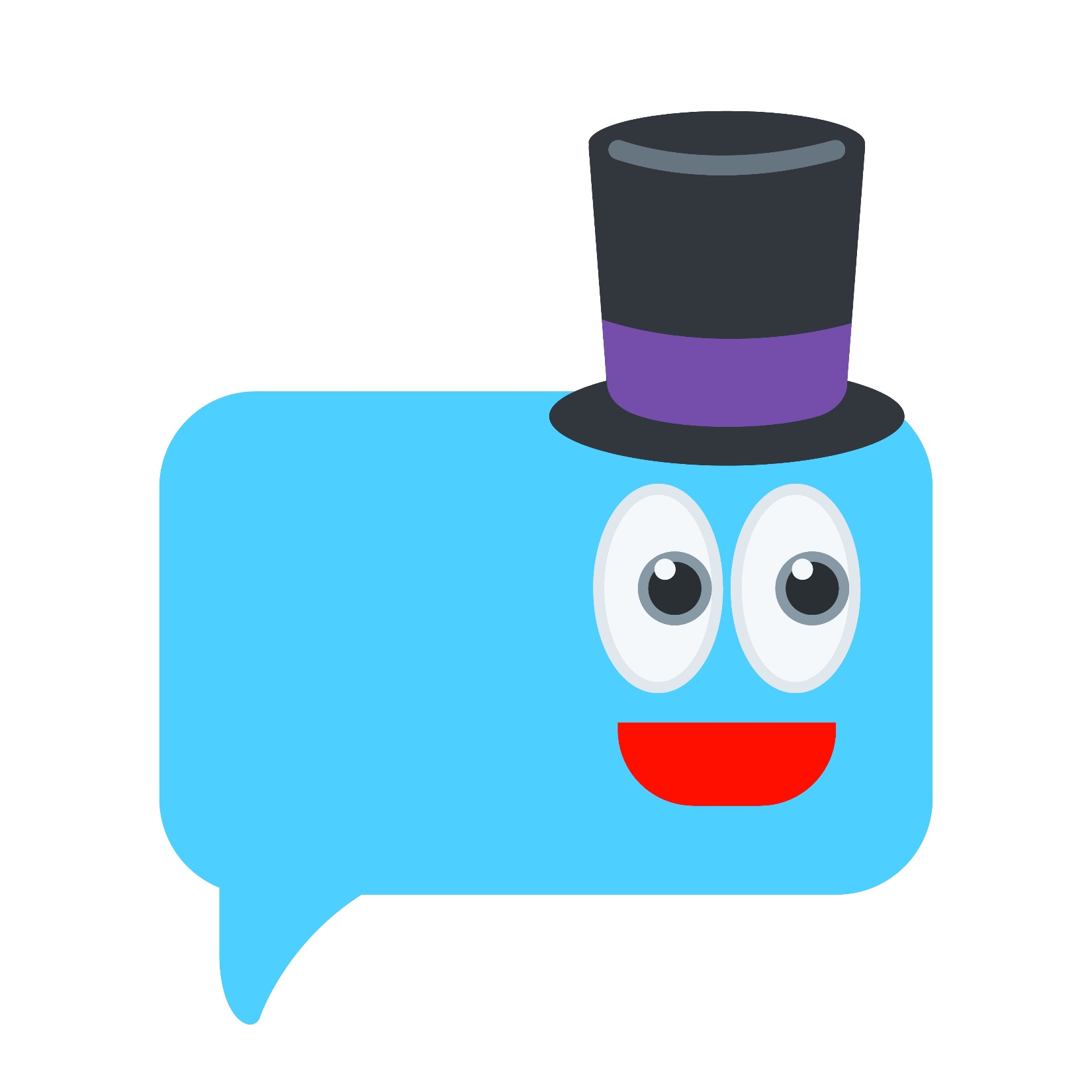 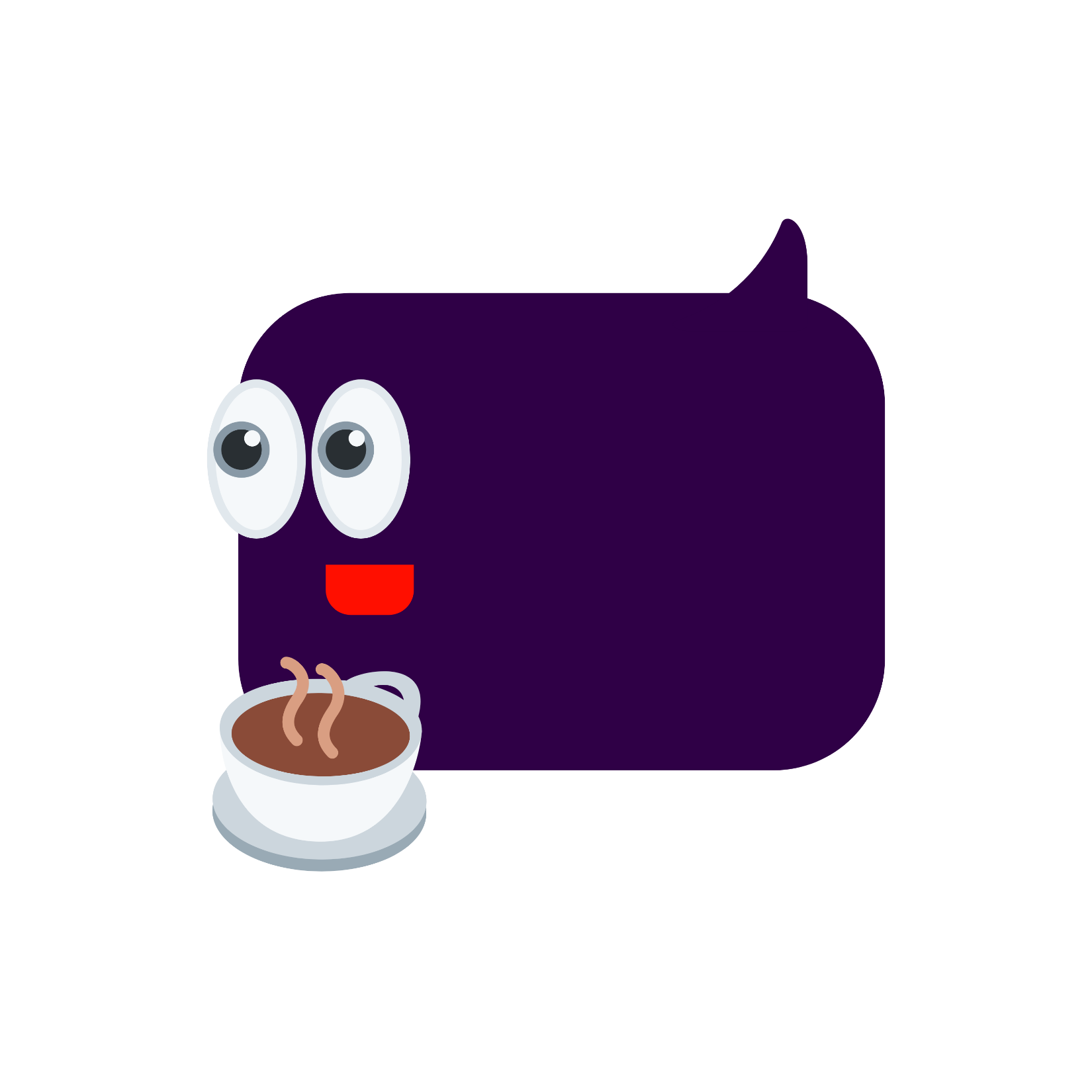 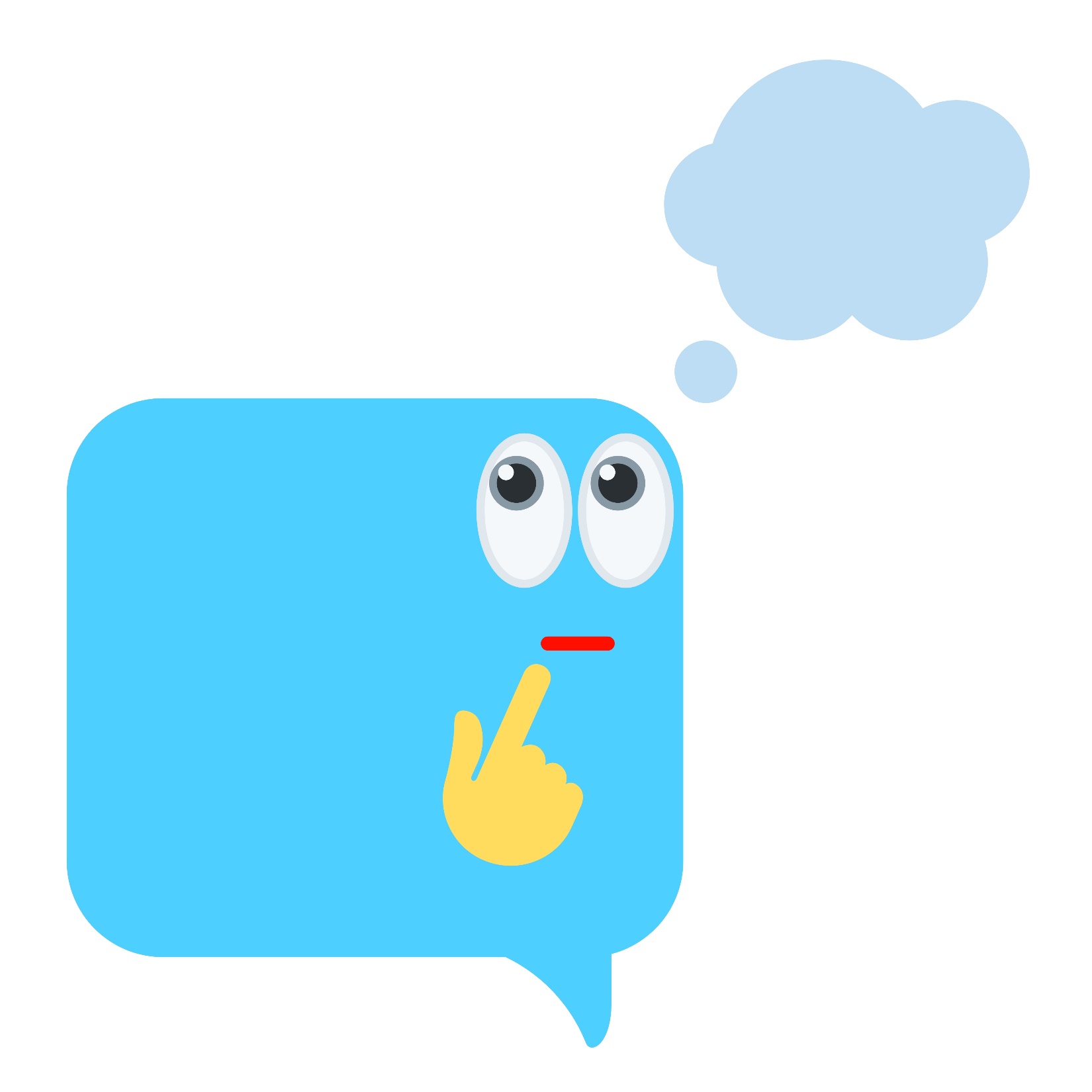 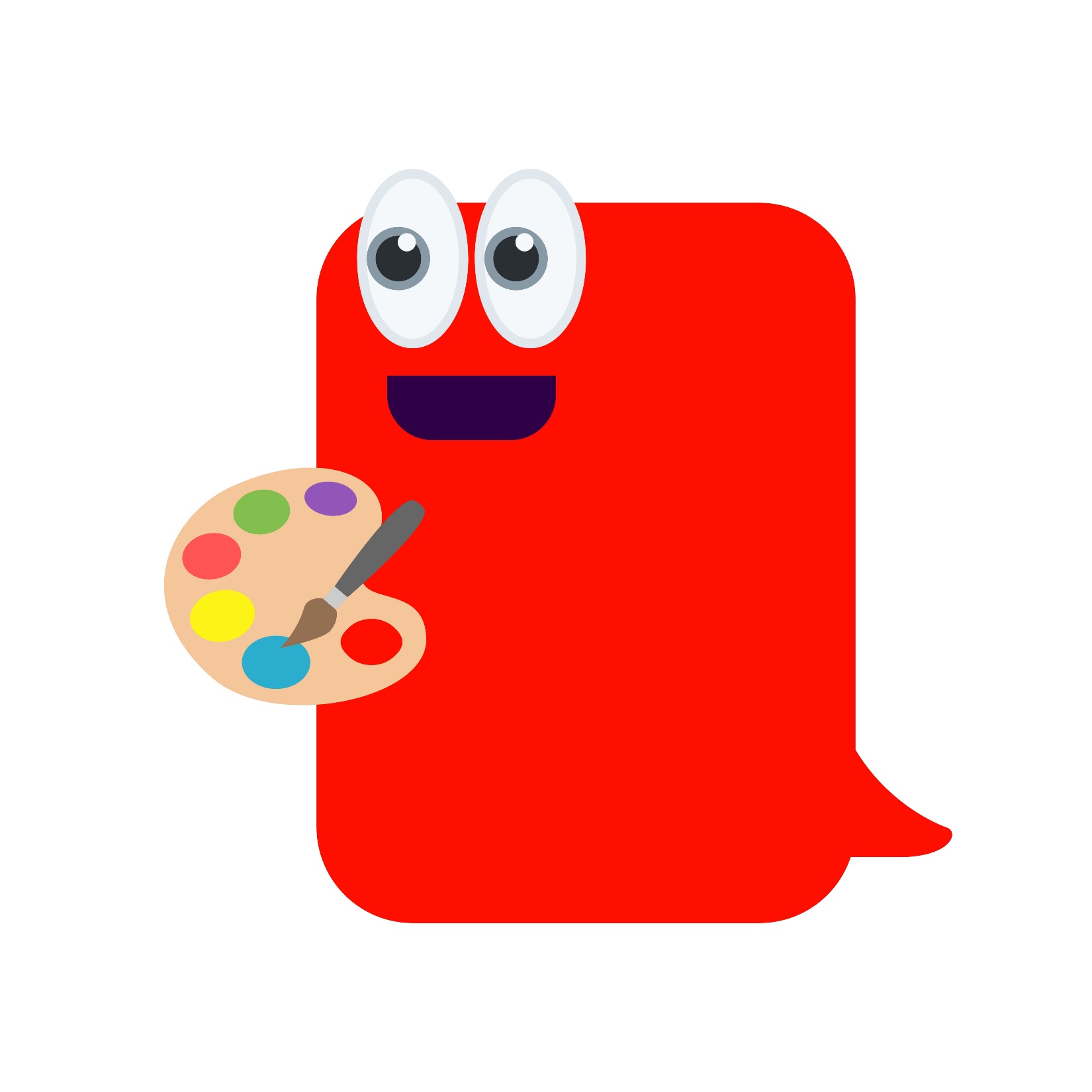 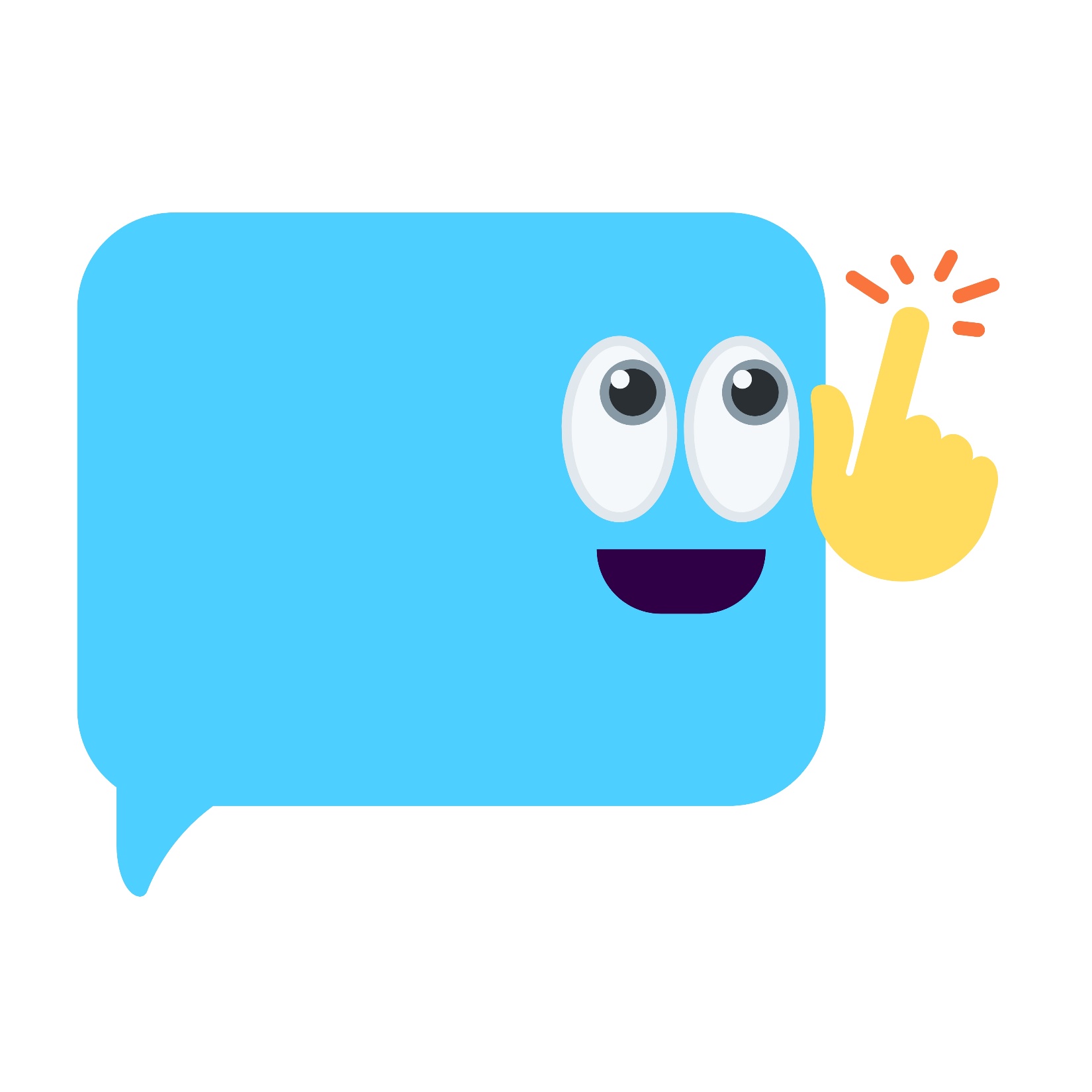 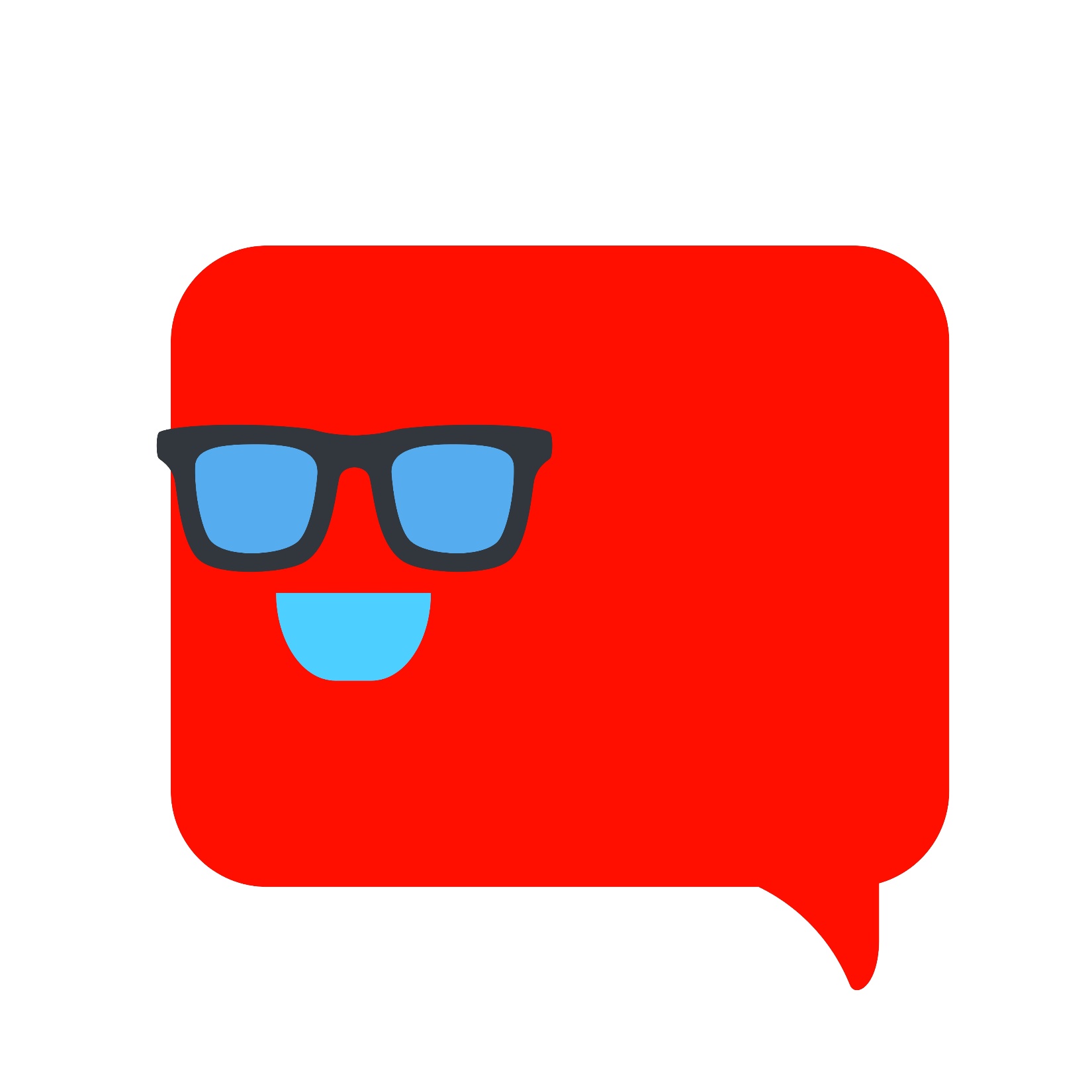 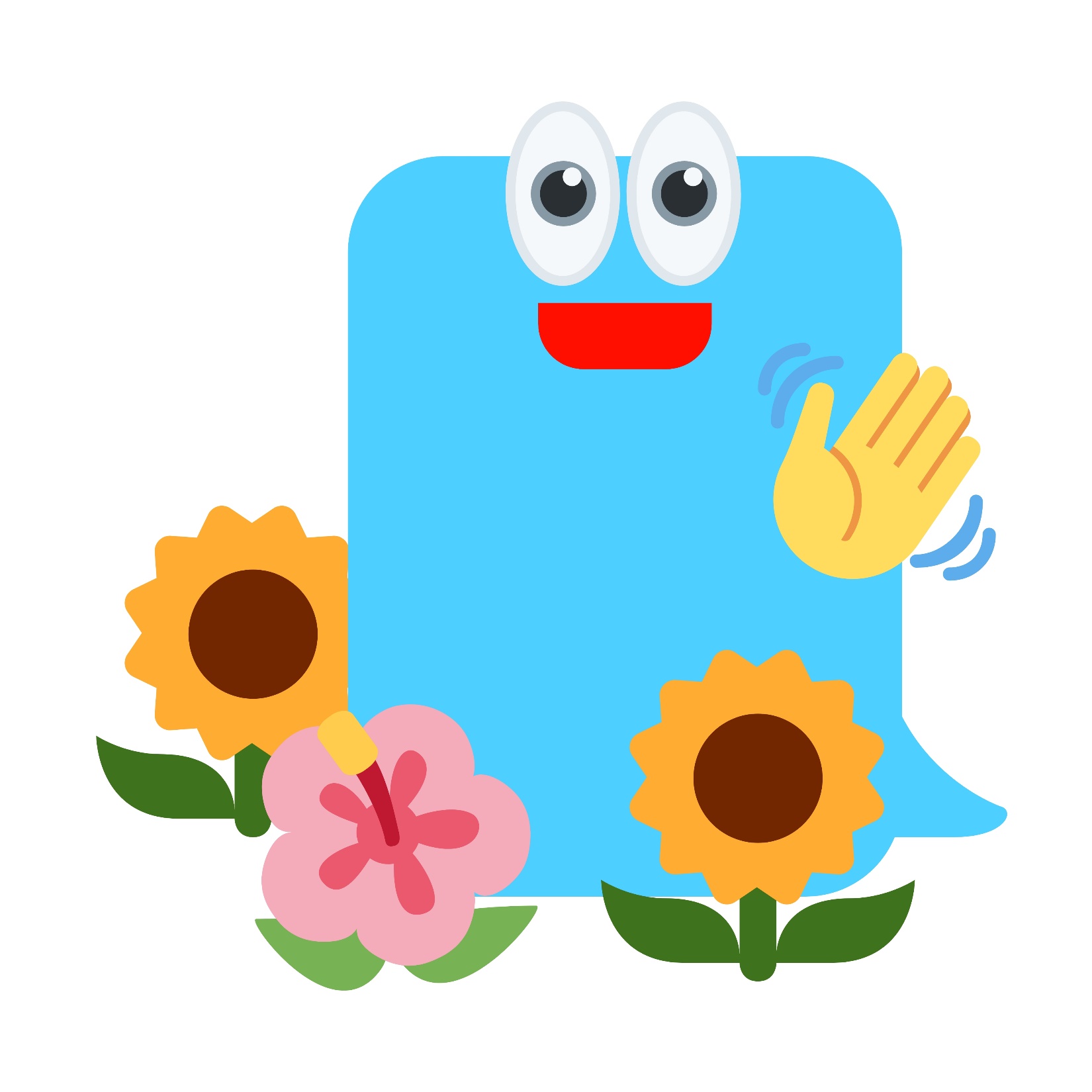 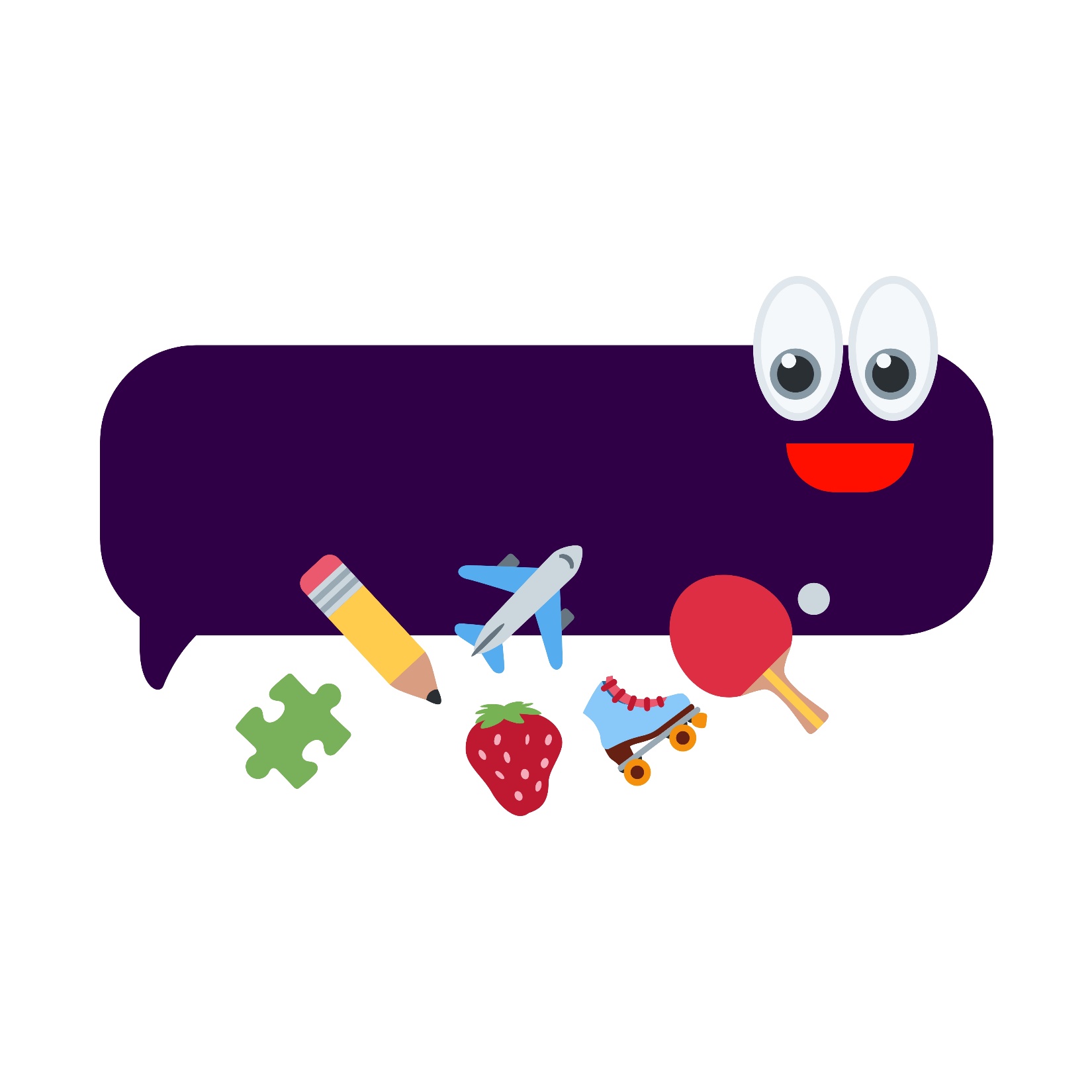 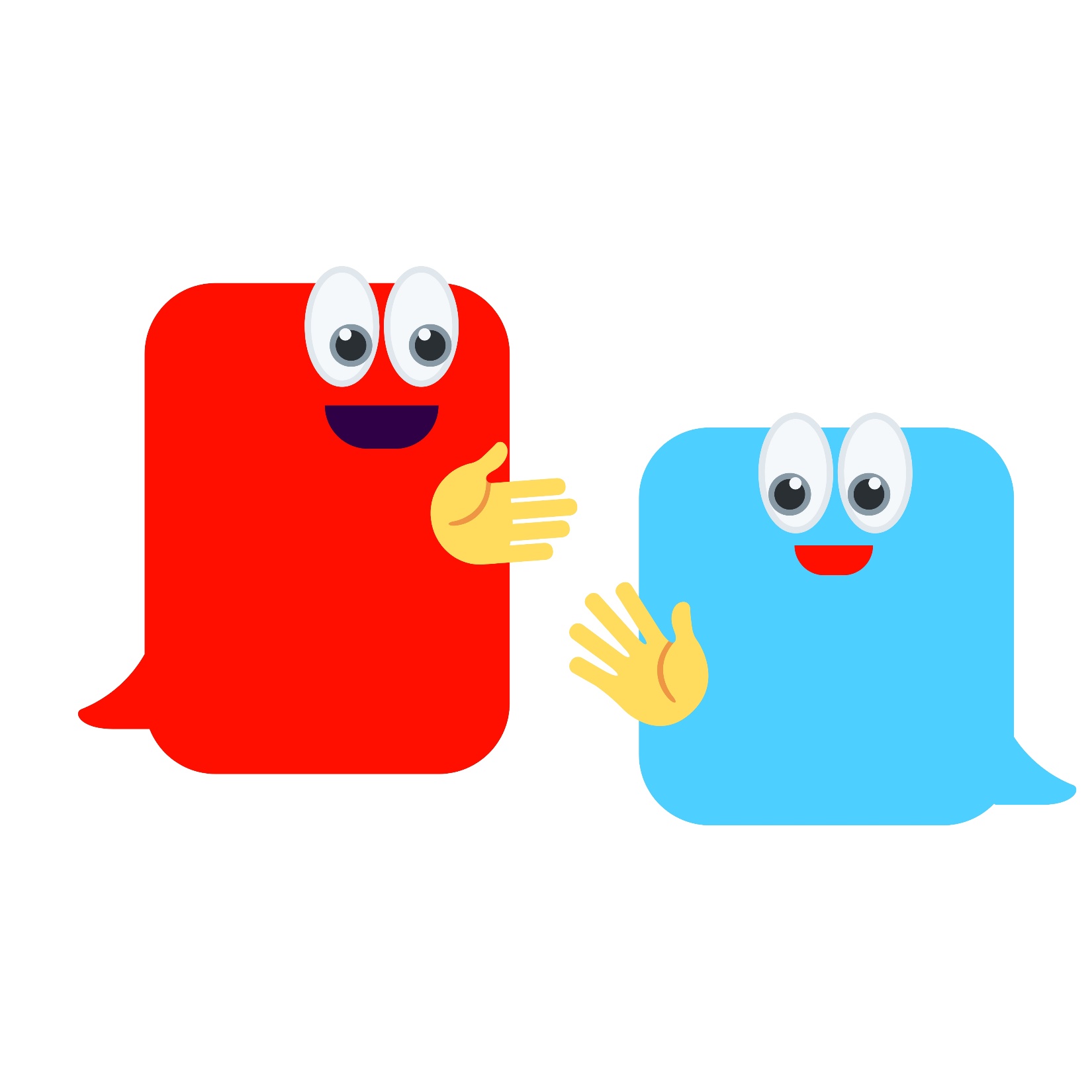 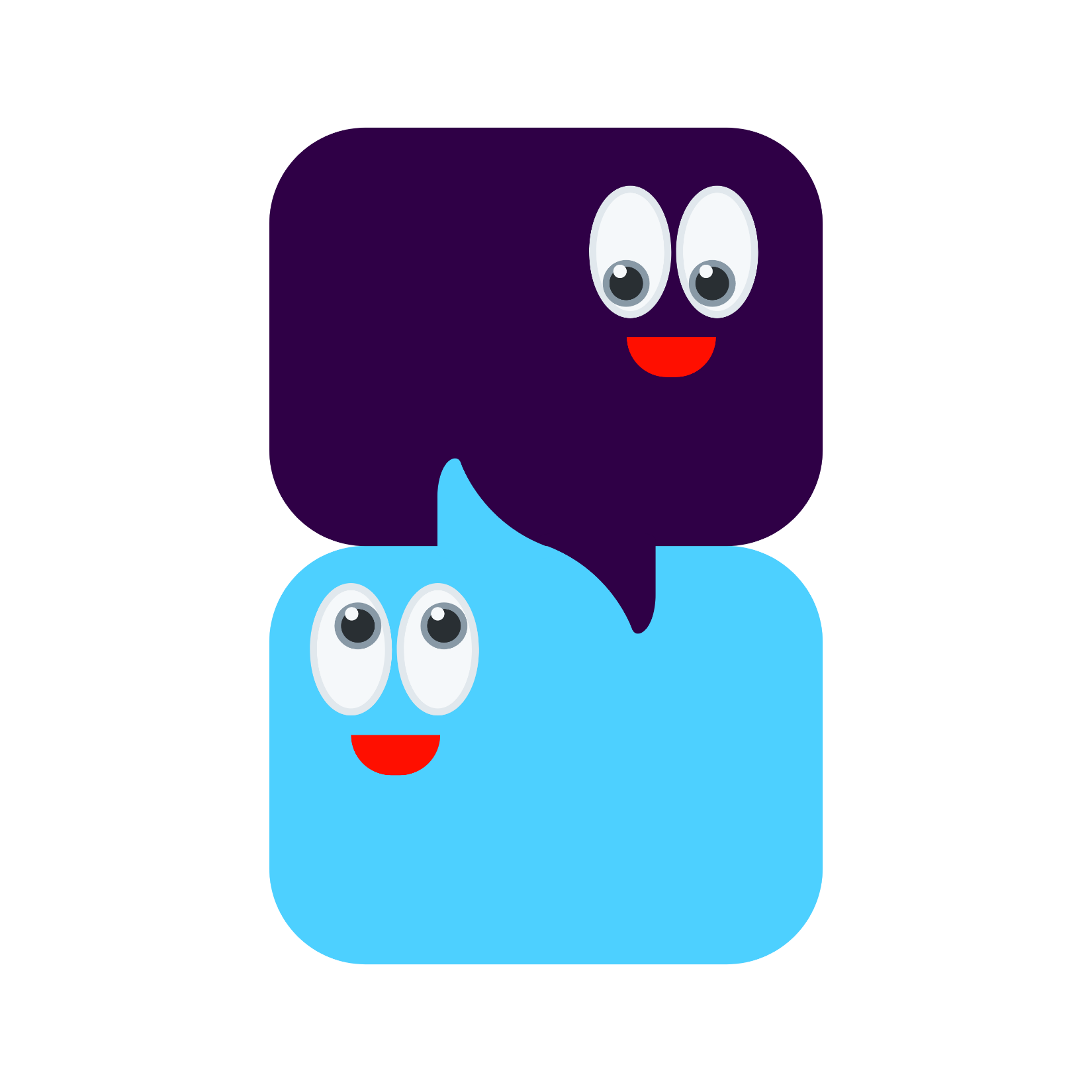 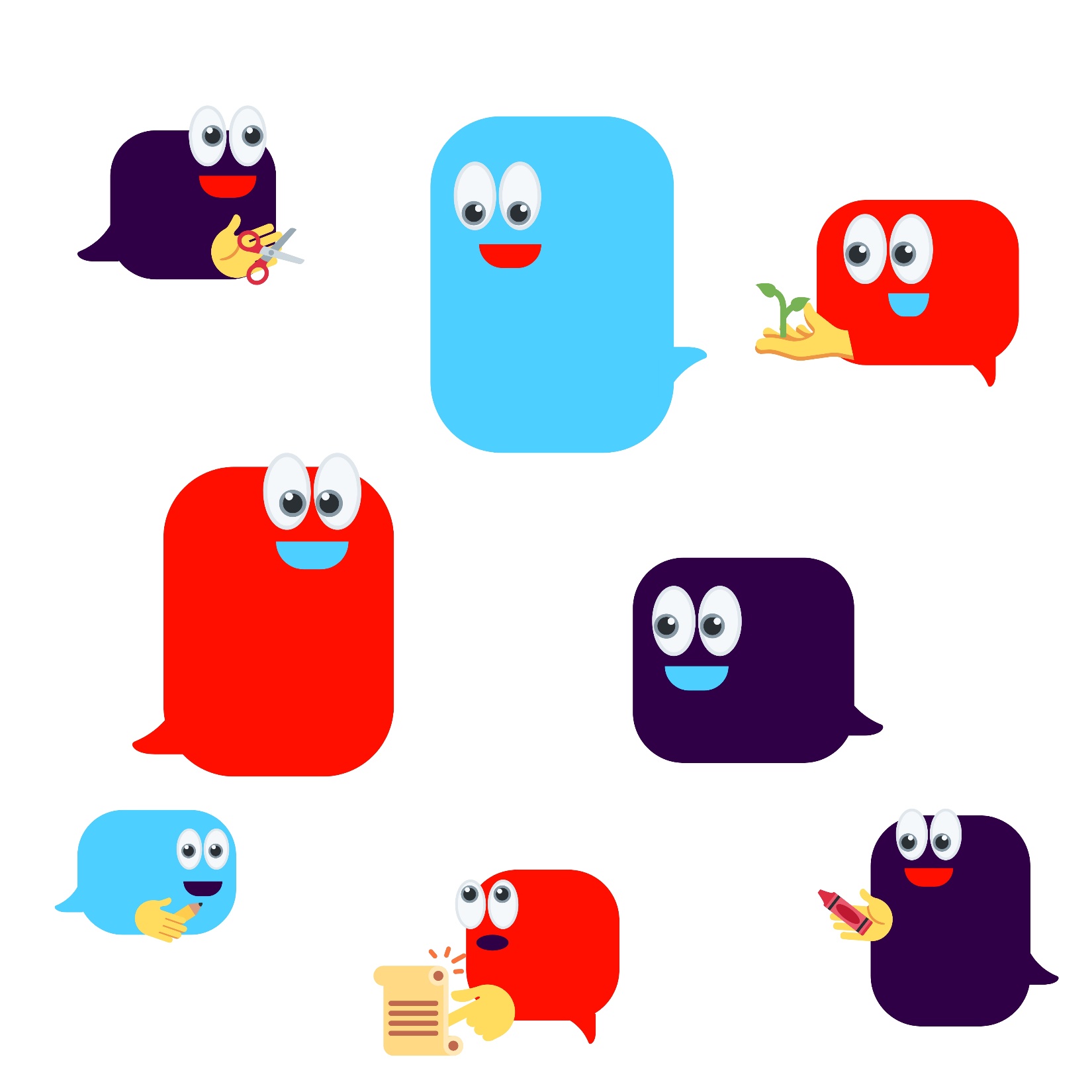 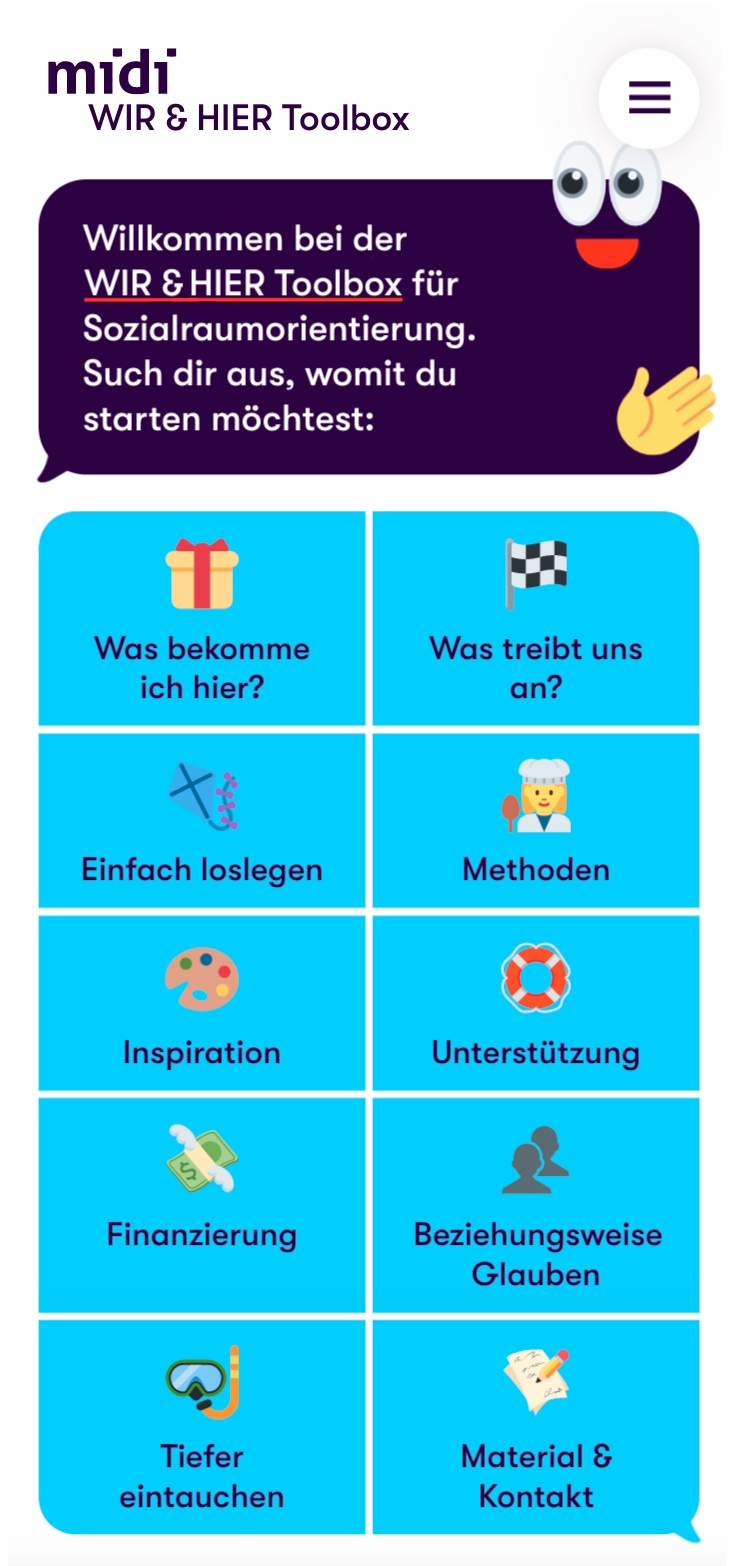 [Speaker Notes: Die WIR & HIER Toolbox will, wie gesagt, in erster Linie auf dem Smartphone genutzt werden.

Über das Startmenü finde ich einfach zu den Themen, mit denen ich gerade einsteigen möchte.

Insgesamt stehen zehn Module zur Verfügung.]
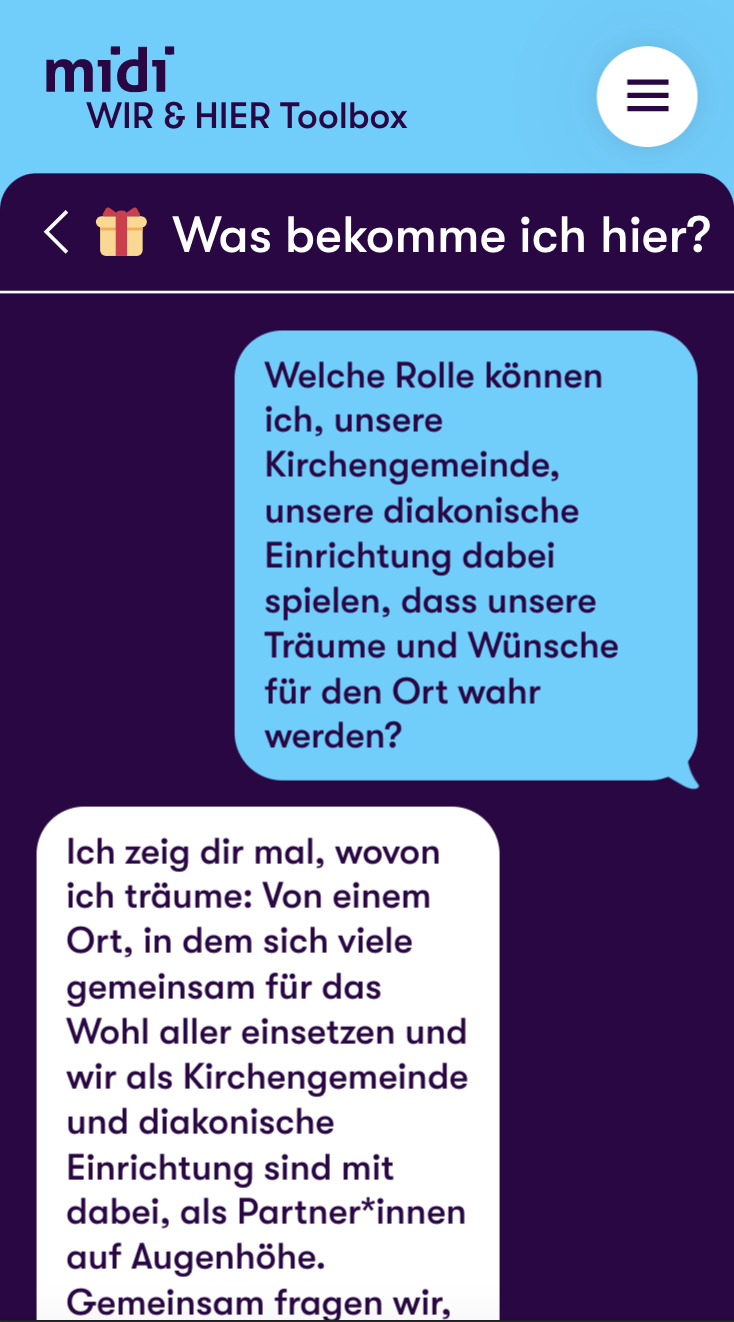 [Speaker Notes: Die WIR & HIER Toolbox lehnt sich an unsere Erfahrungen mit klassischen Chats und Messenger-Apps an.]
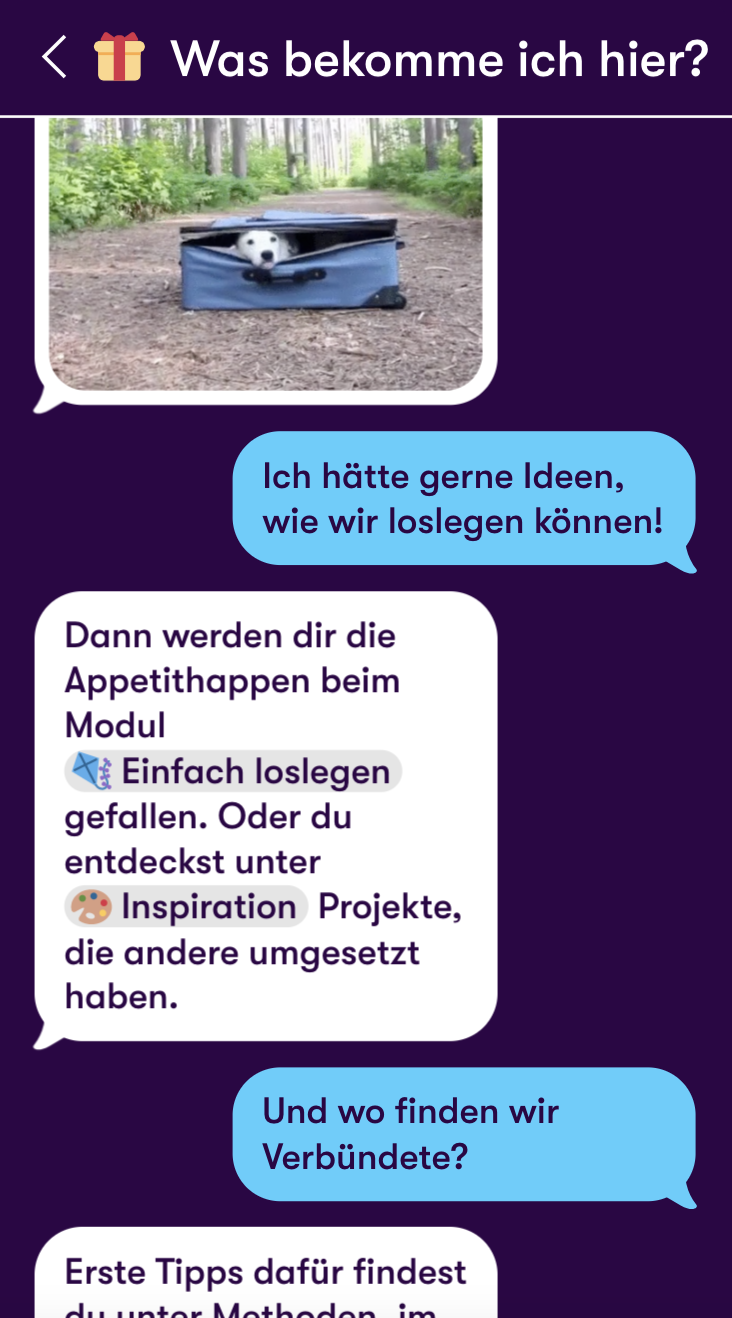 [Speaker Notes: Bubble kommuniziert mit uns und führt uns in die jeweiligen Module ein.]
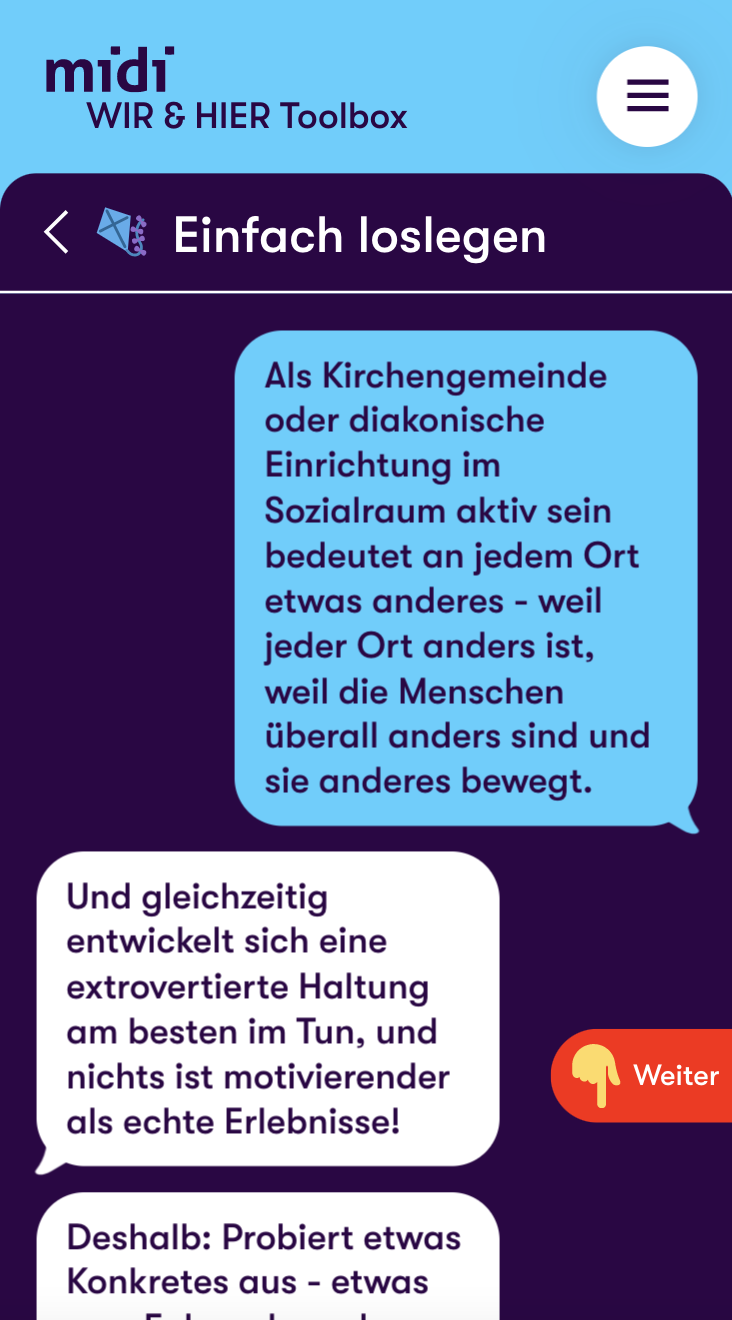 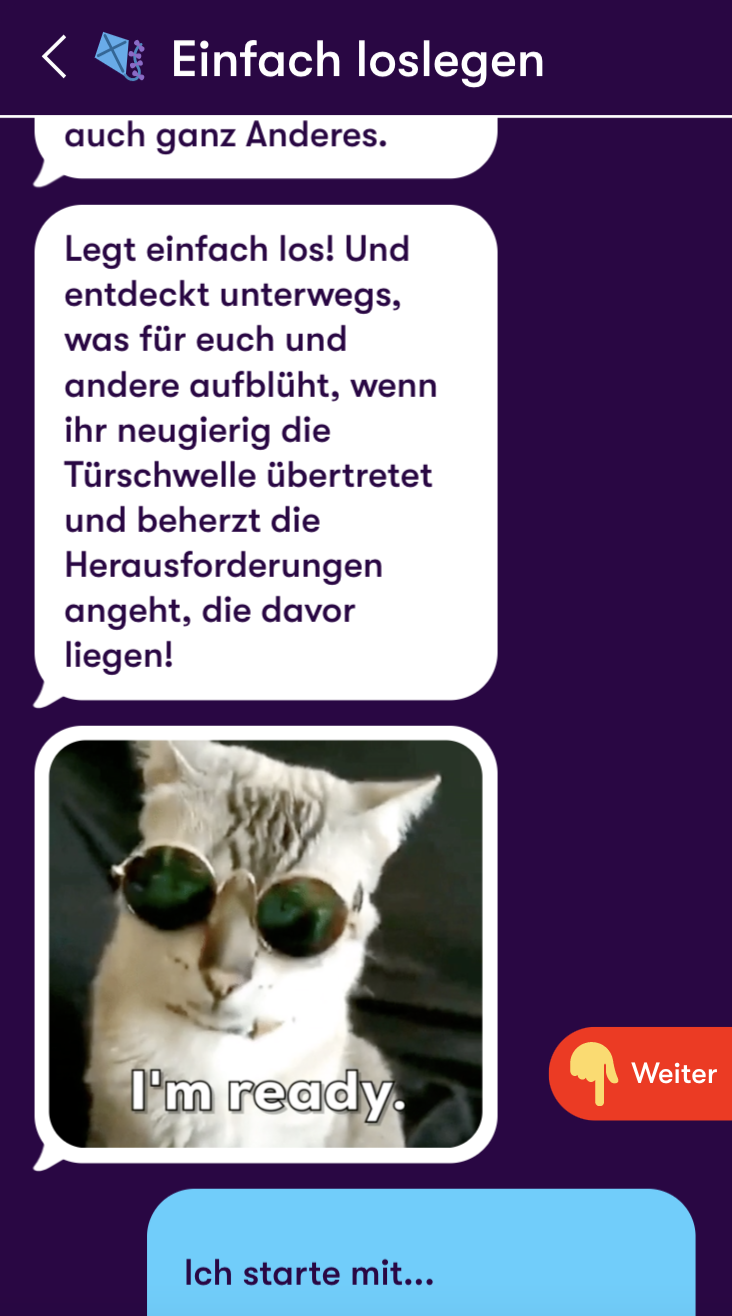 [Speaker Notes: Bilder und GIFs lockern das Erlebnis auf, motivieren und machen Spaß.]
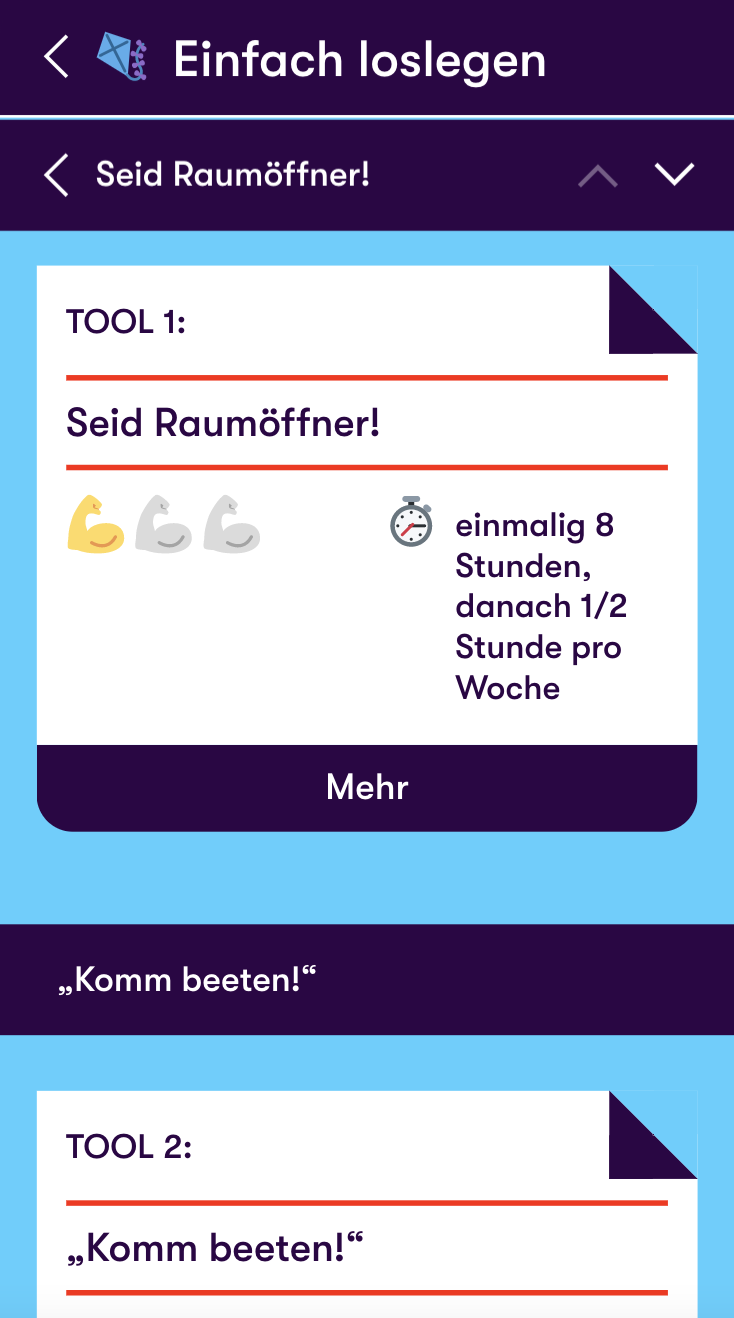 [Speaker Notes: In den einzelnen Modulen komme ich ganz schnell zu den Tools, die mich interessieren.

Bei jedem Tool sehe ich auf einen Blick, wie viel Aufwand und wie viel Zeit dafür in etwa nötig sind.]
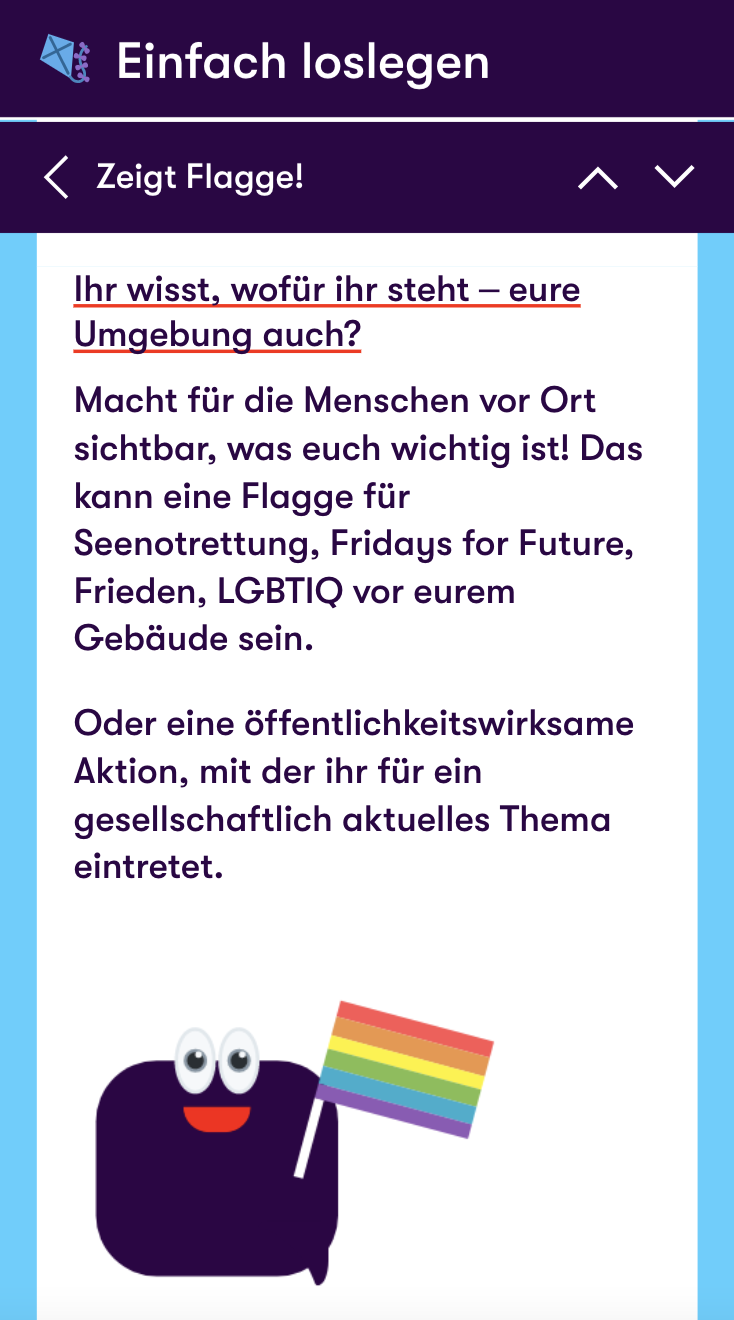 [Speaker Notes: Durch Klick auf ein Tool entfaltet sich dessen Inhalt.]
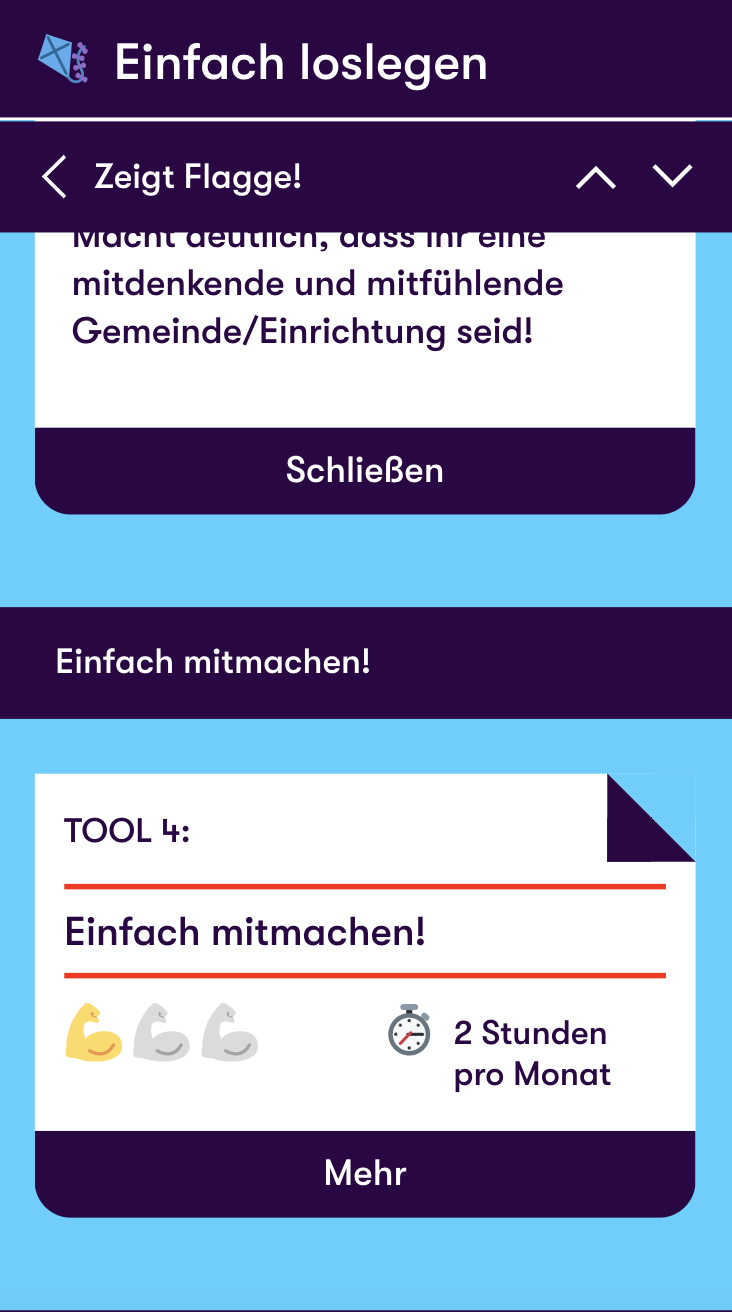 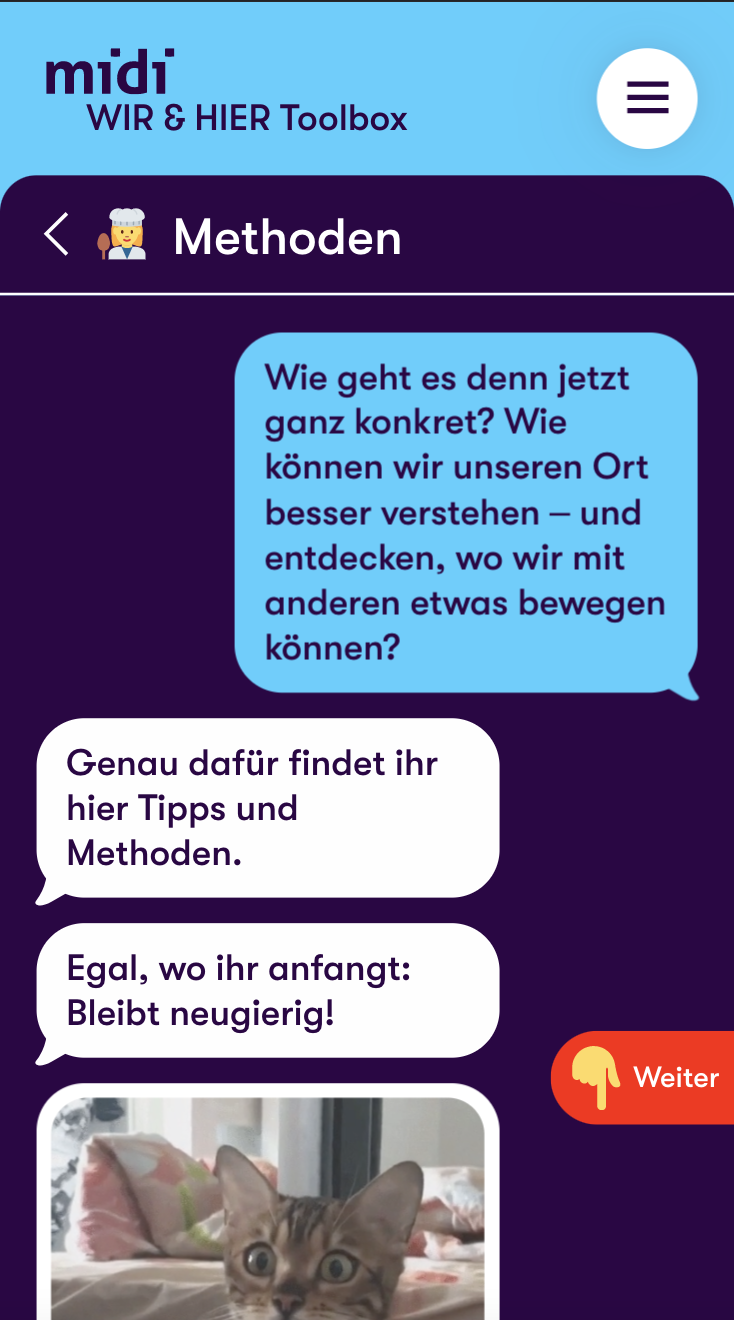 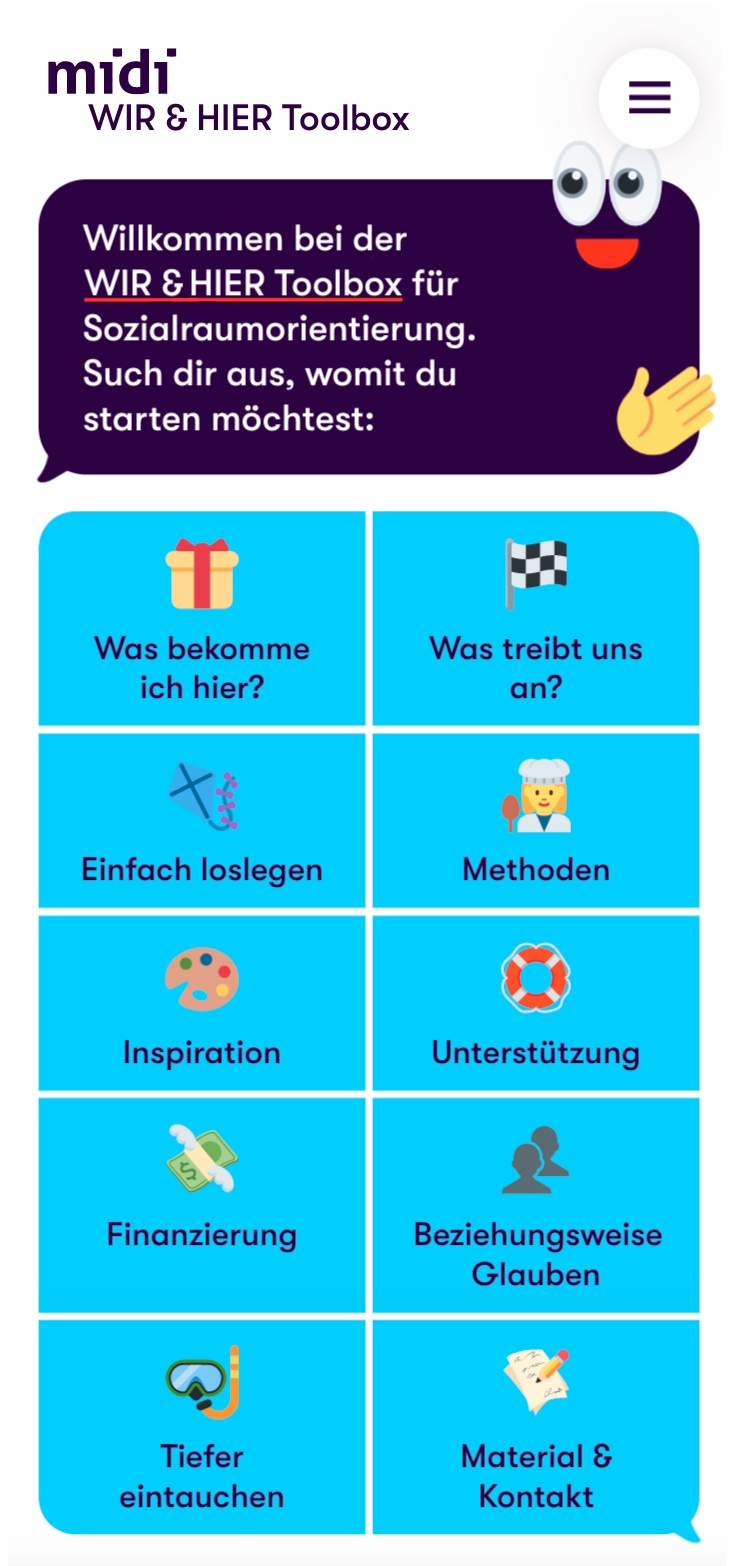 [Speaker Notes: Damit ich die WIR & HIER Toolbox immer dabei habe, kann ich sie mir mit wenigen Klicks auf den Start- bzw. Home-Bildschirm meines Smartphones ziehen.

So kann ich die Toolbox jederzeit wie eine App aufrufen und nutzen.]
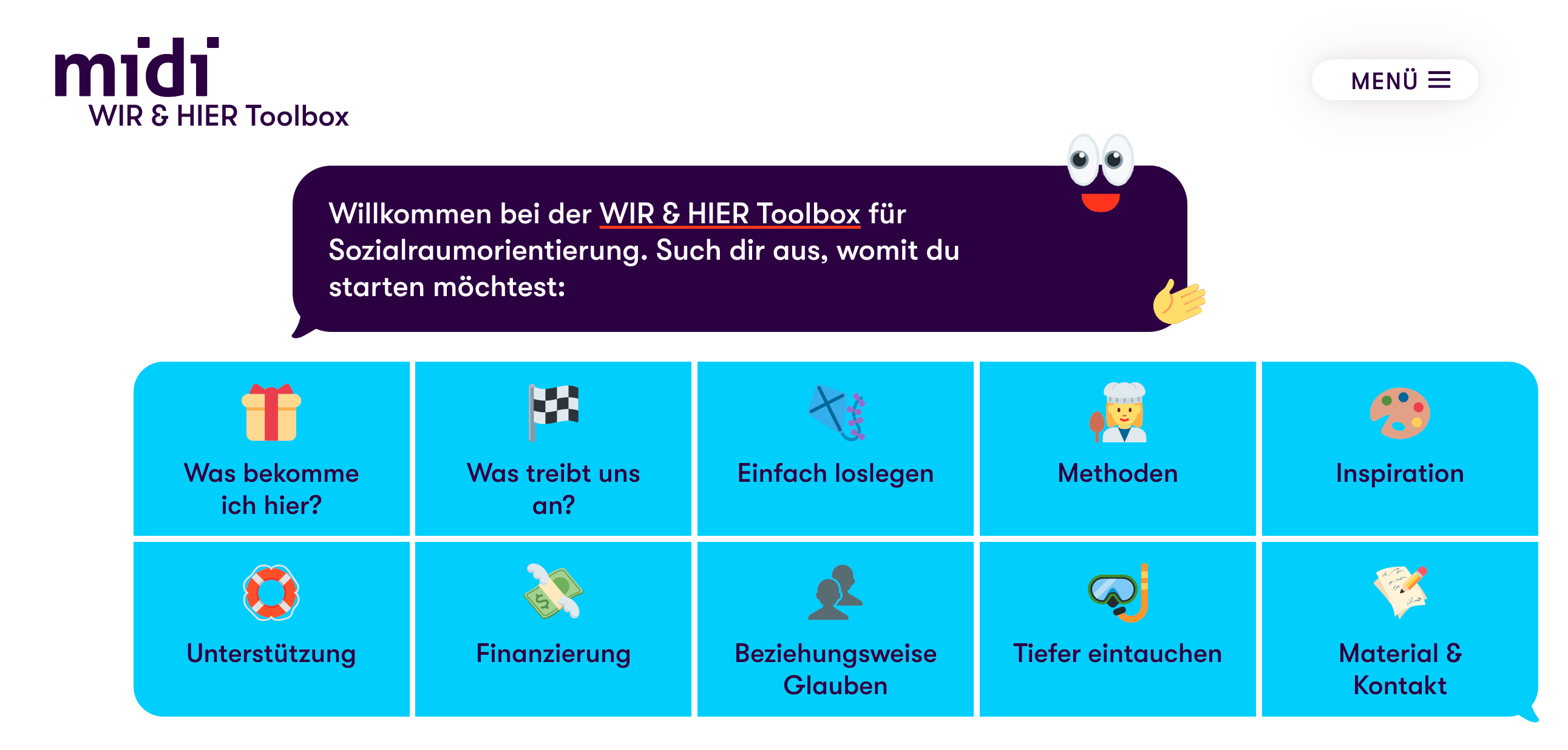 [Speaker Notes: Natürlich kann die WIR & HIER Toolbox auch auf dem Desktop verwendet werden.]
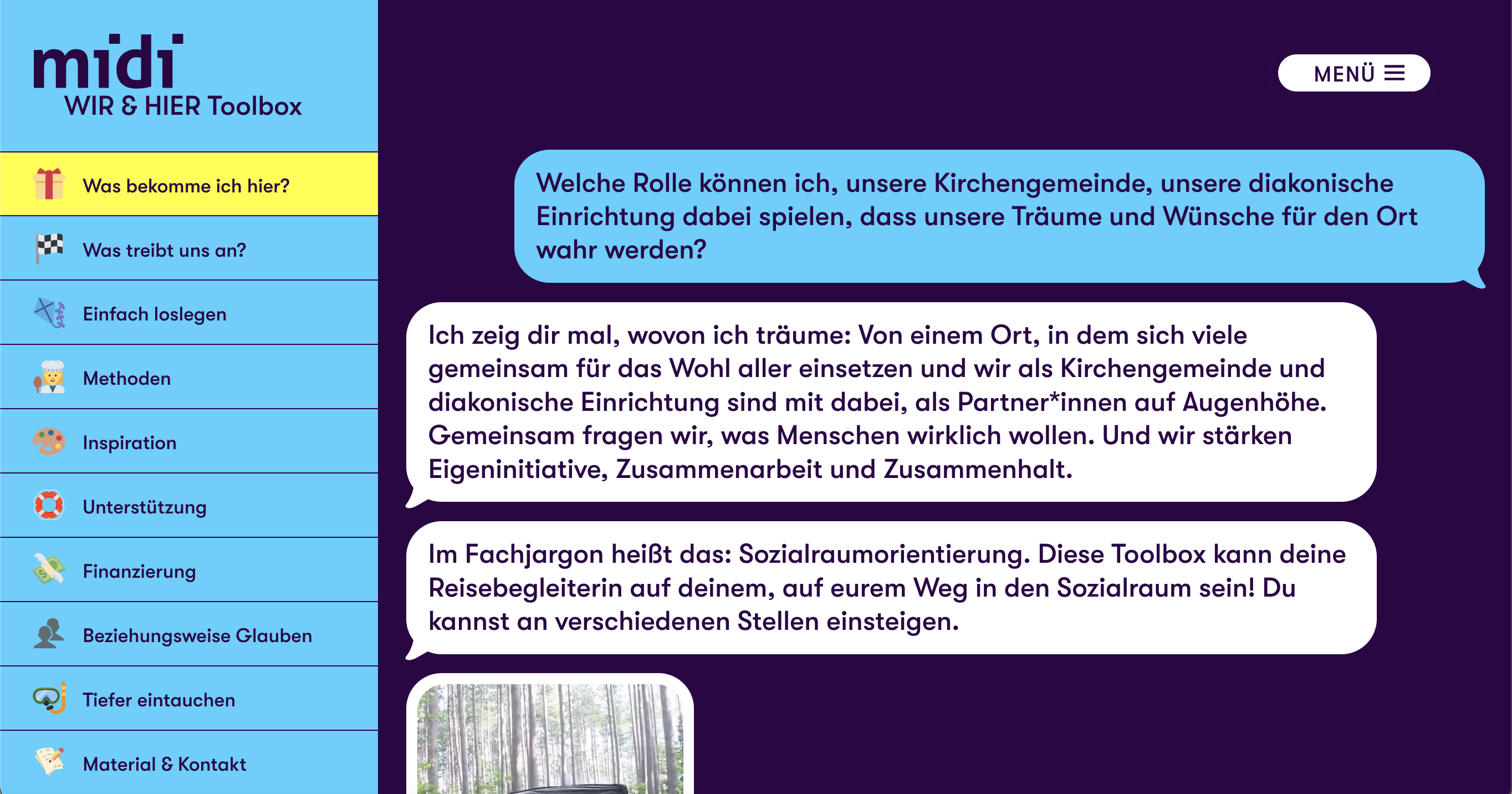 [Speaker Notes: Dort setzt sich die Chat-Logik fort.]
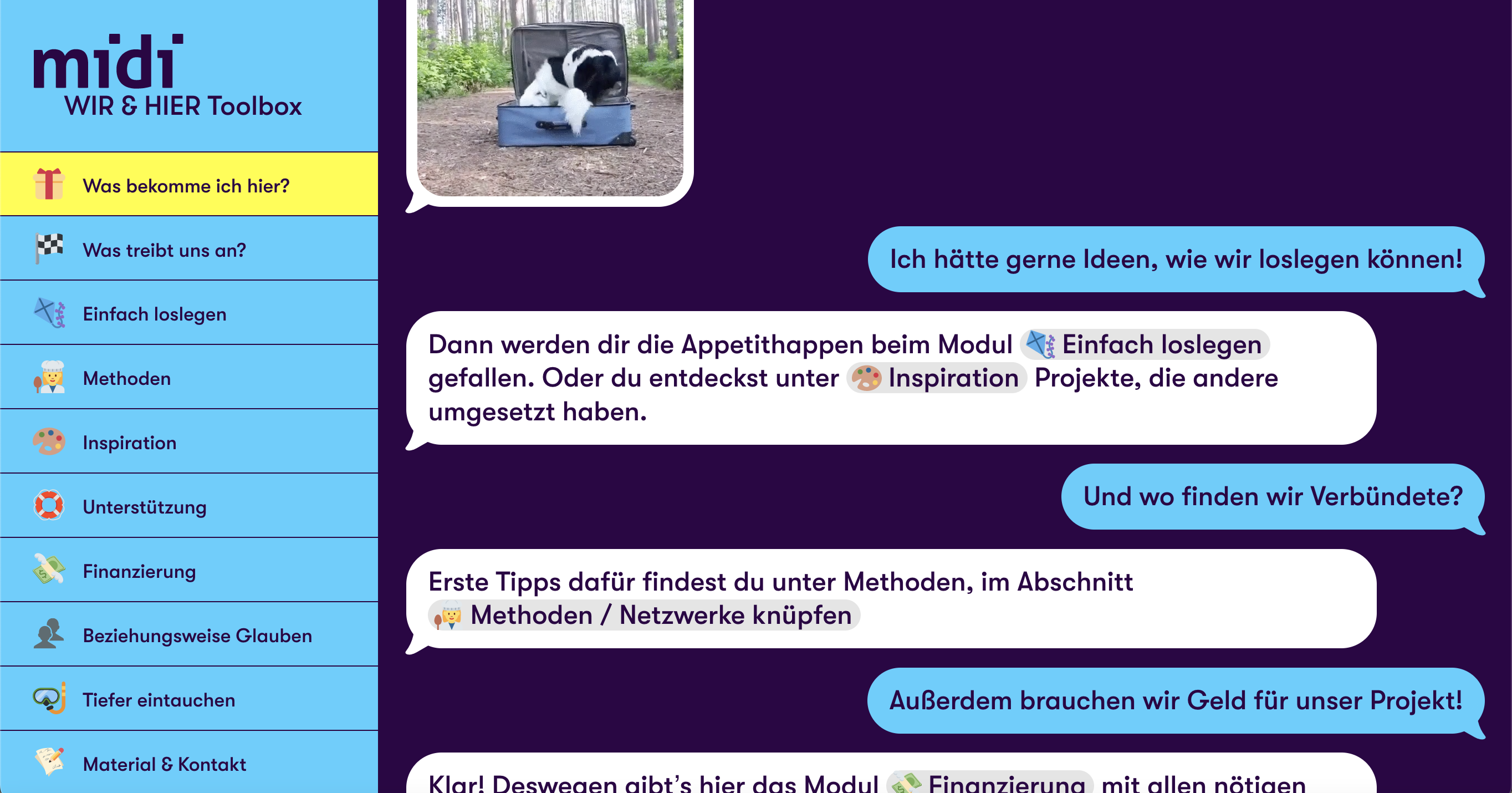 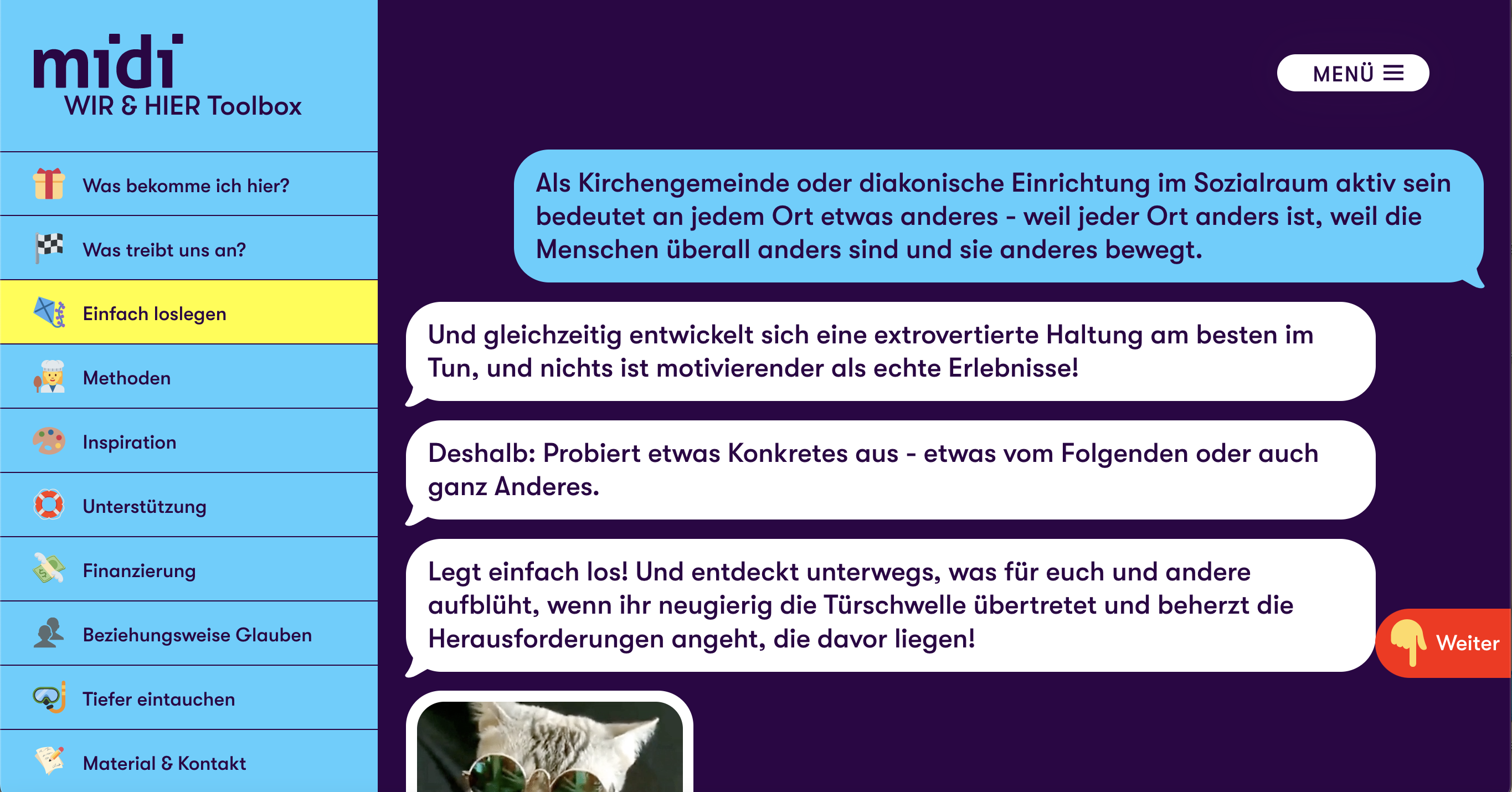 [Speaker Notes: Das Seitenmenü ermöglicht in der Desktop-Version noch einmal einen extra Überblick.]
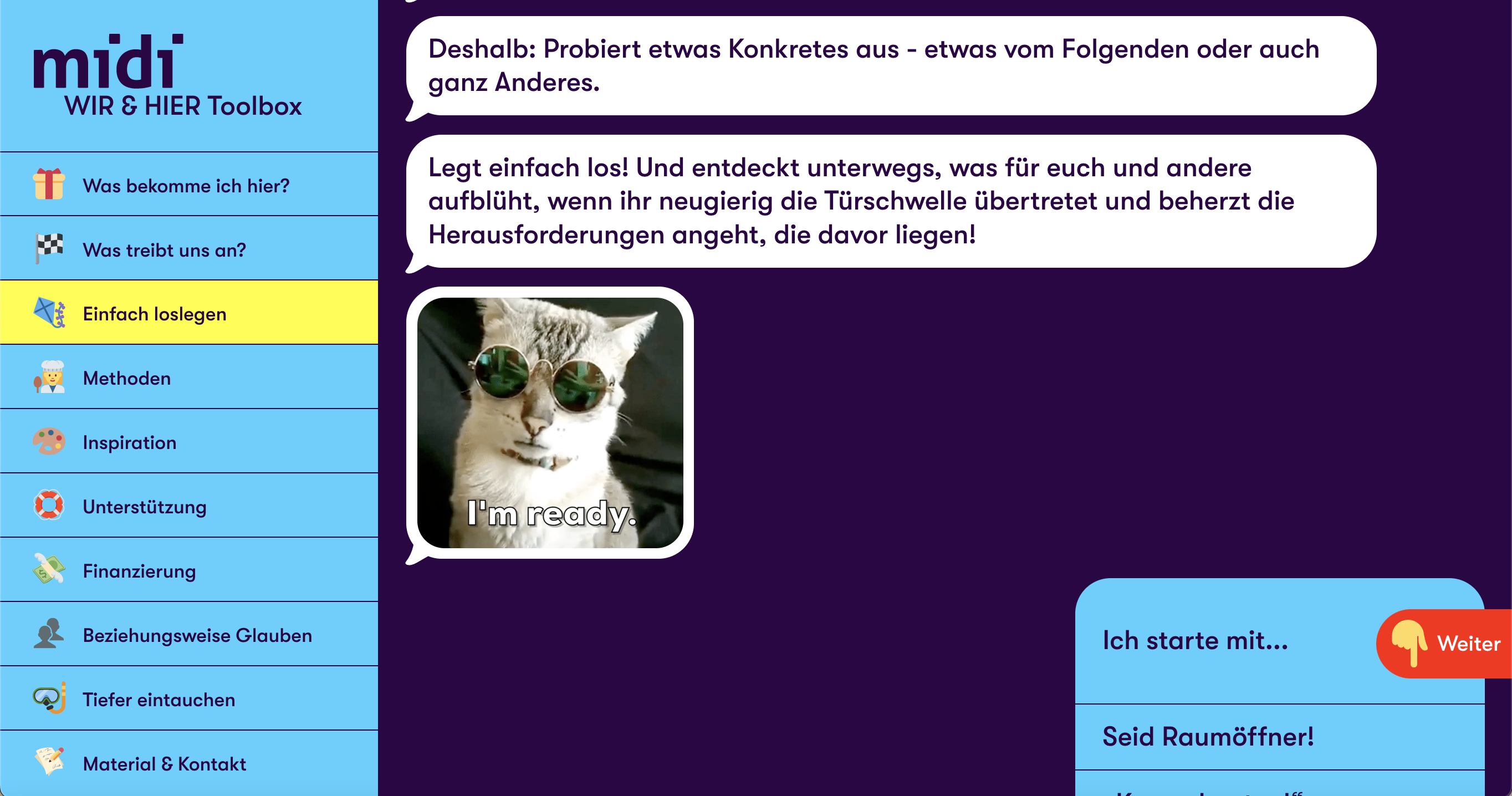 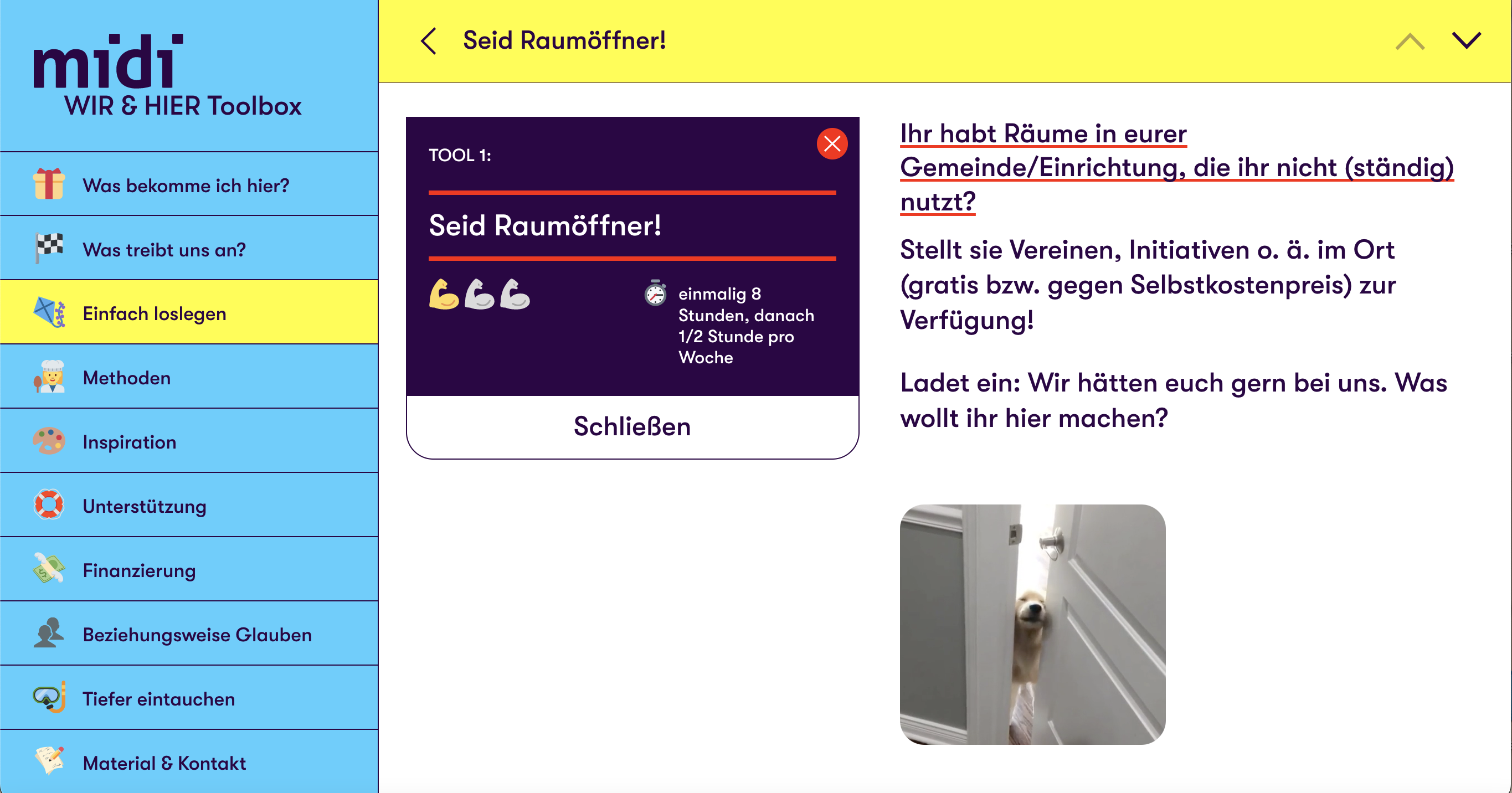 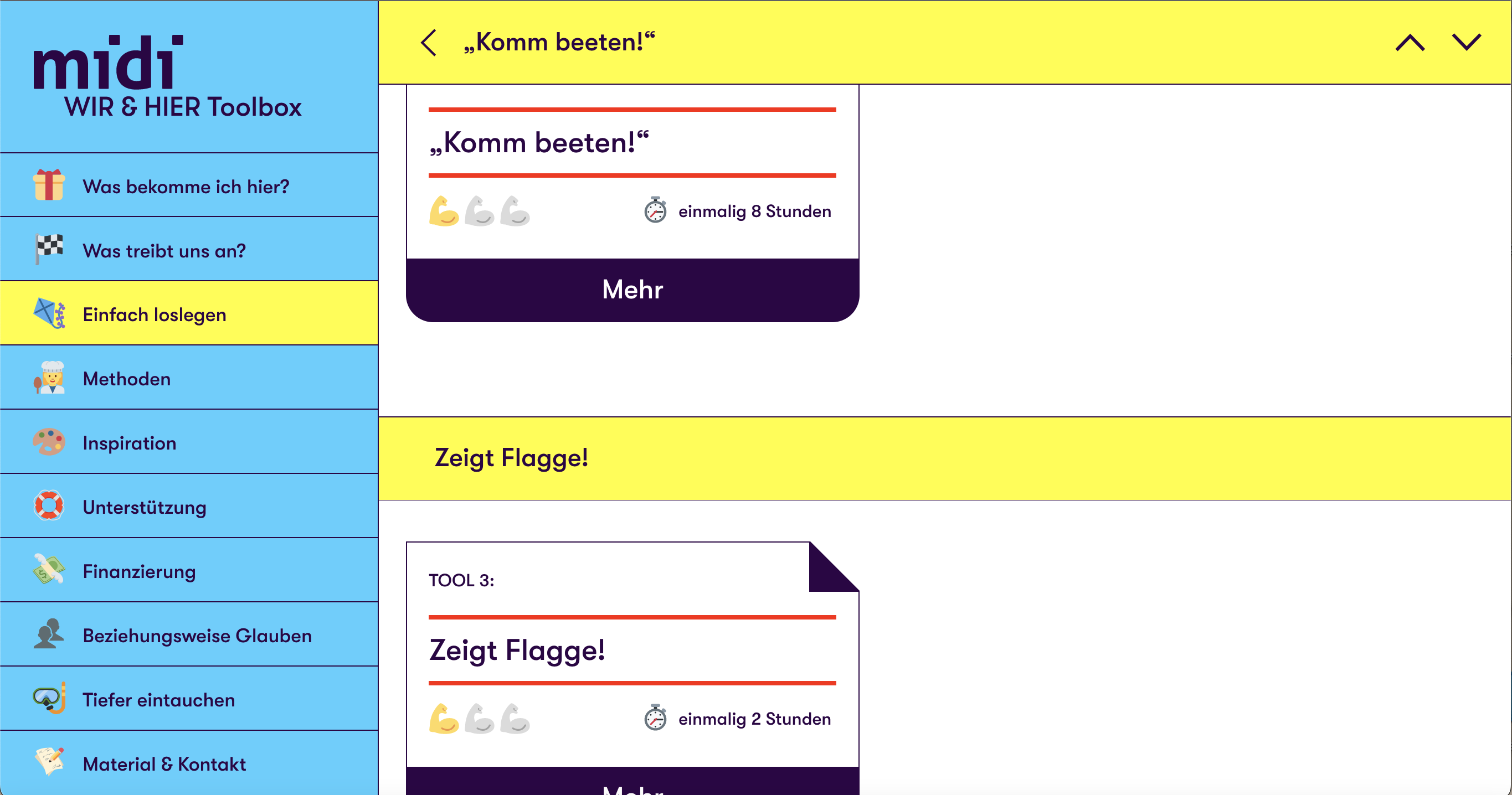 [Speaker Notes: Außerdem können sowohl in der mobilen als auch in der Desktop-Version alle Inhalte als pdf-Datei heruntergeladen, gespeichert und ausgedruckt werden.]
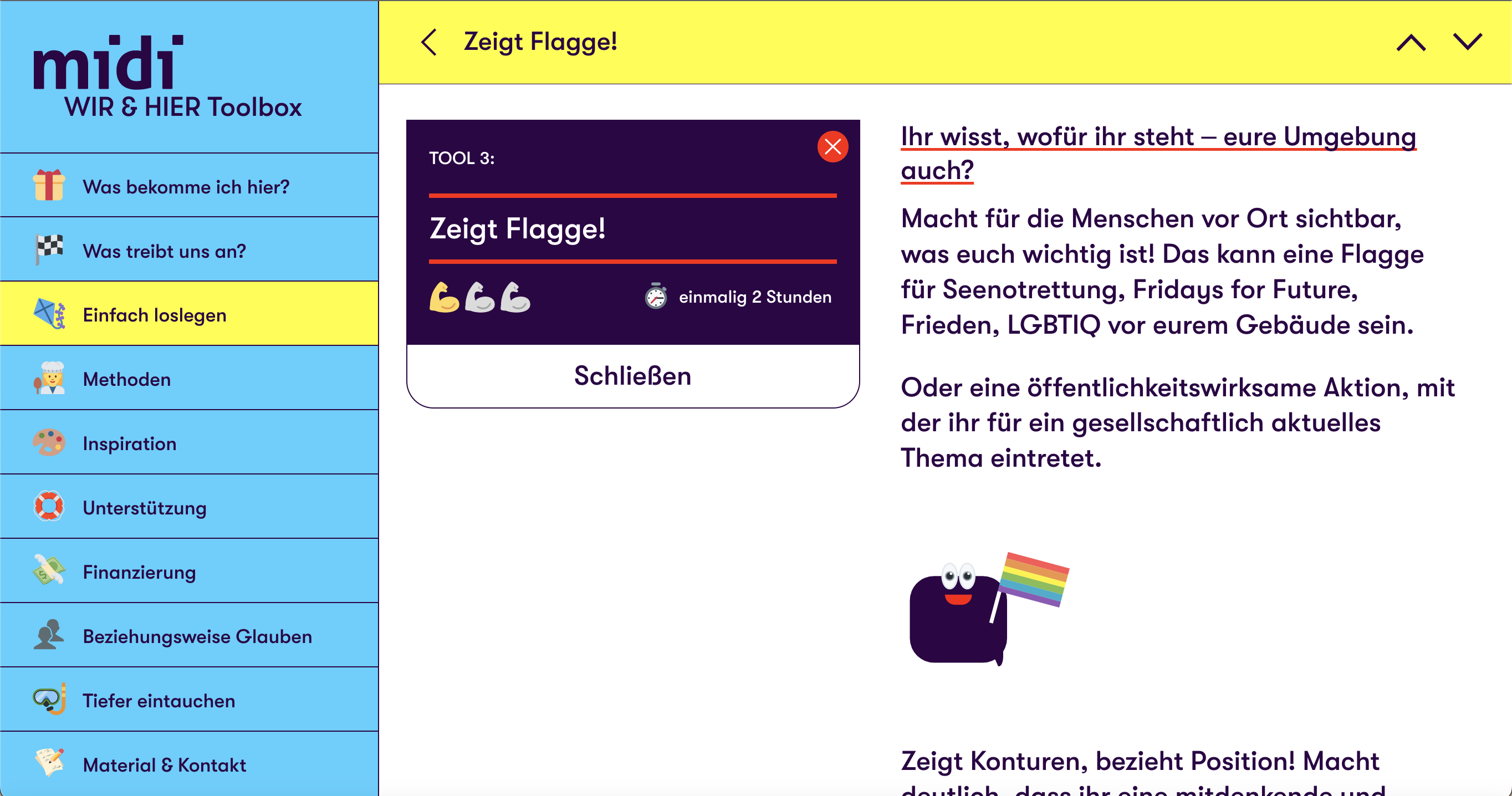 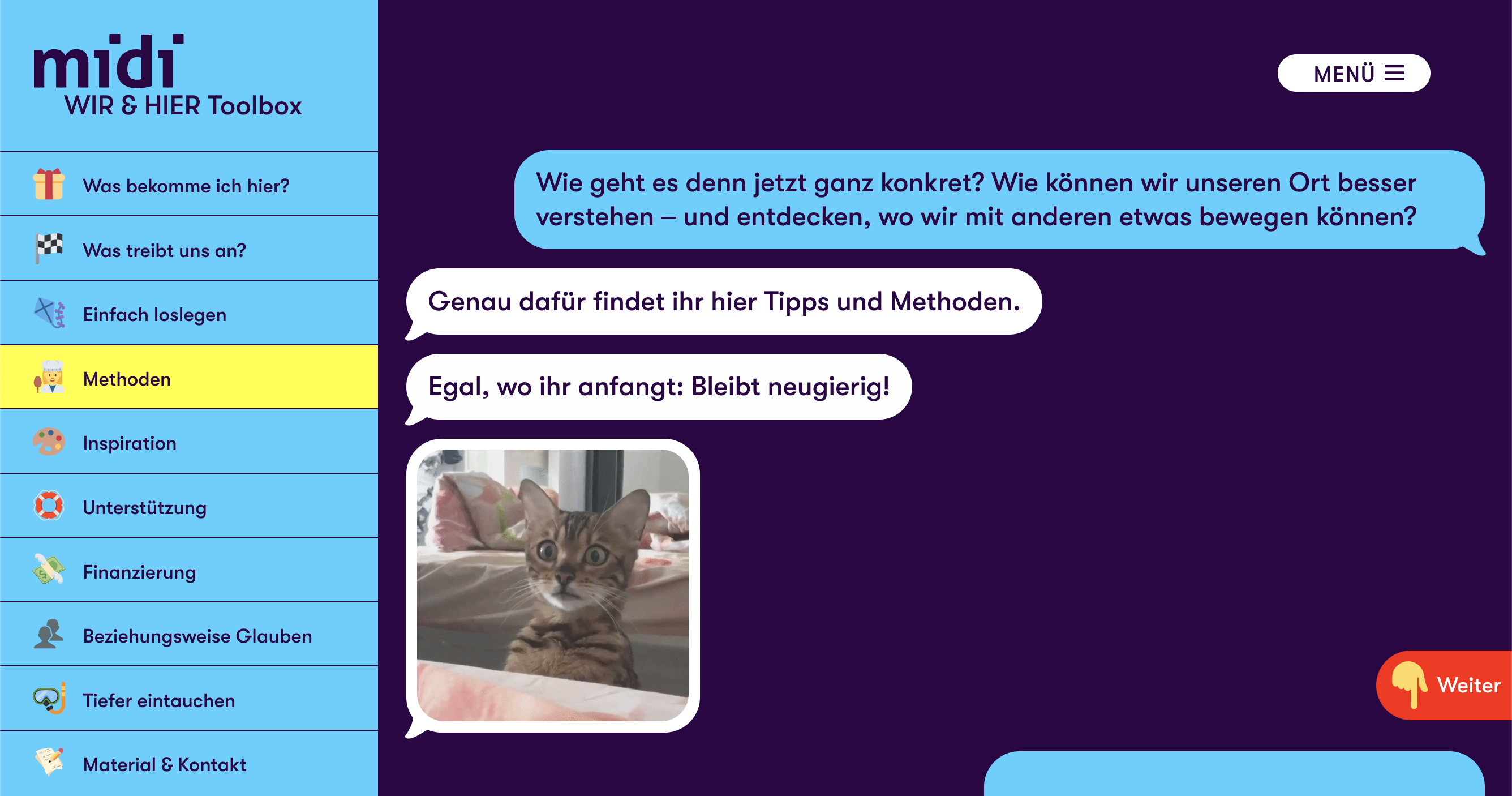 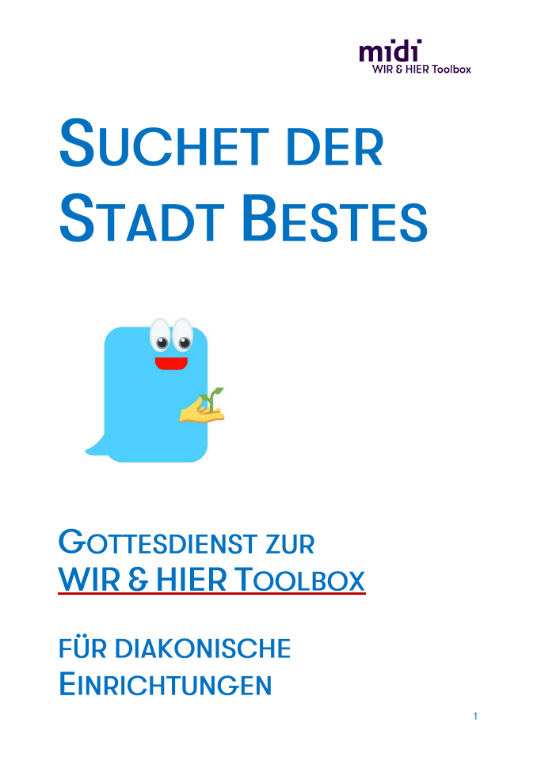 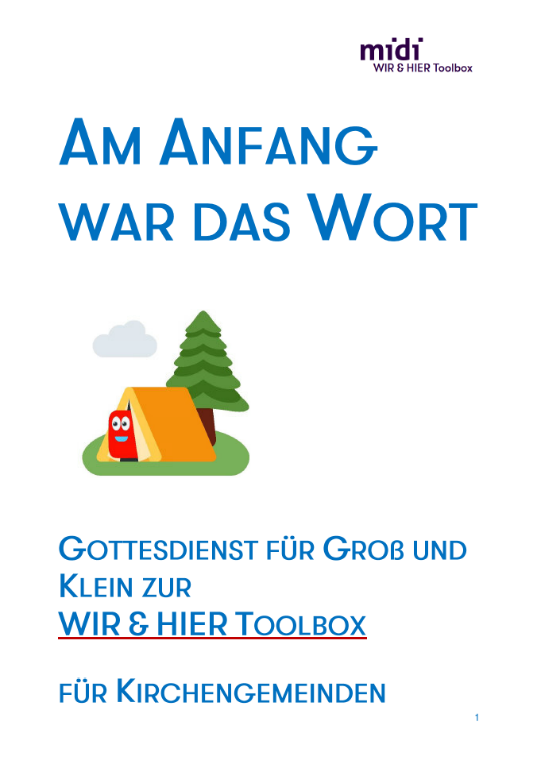 Wir & Hier Toolbox
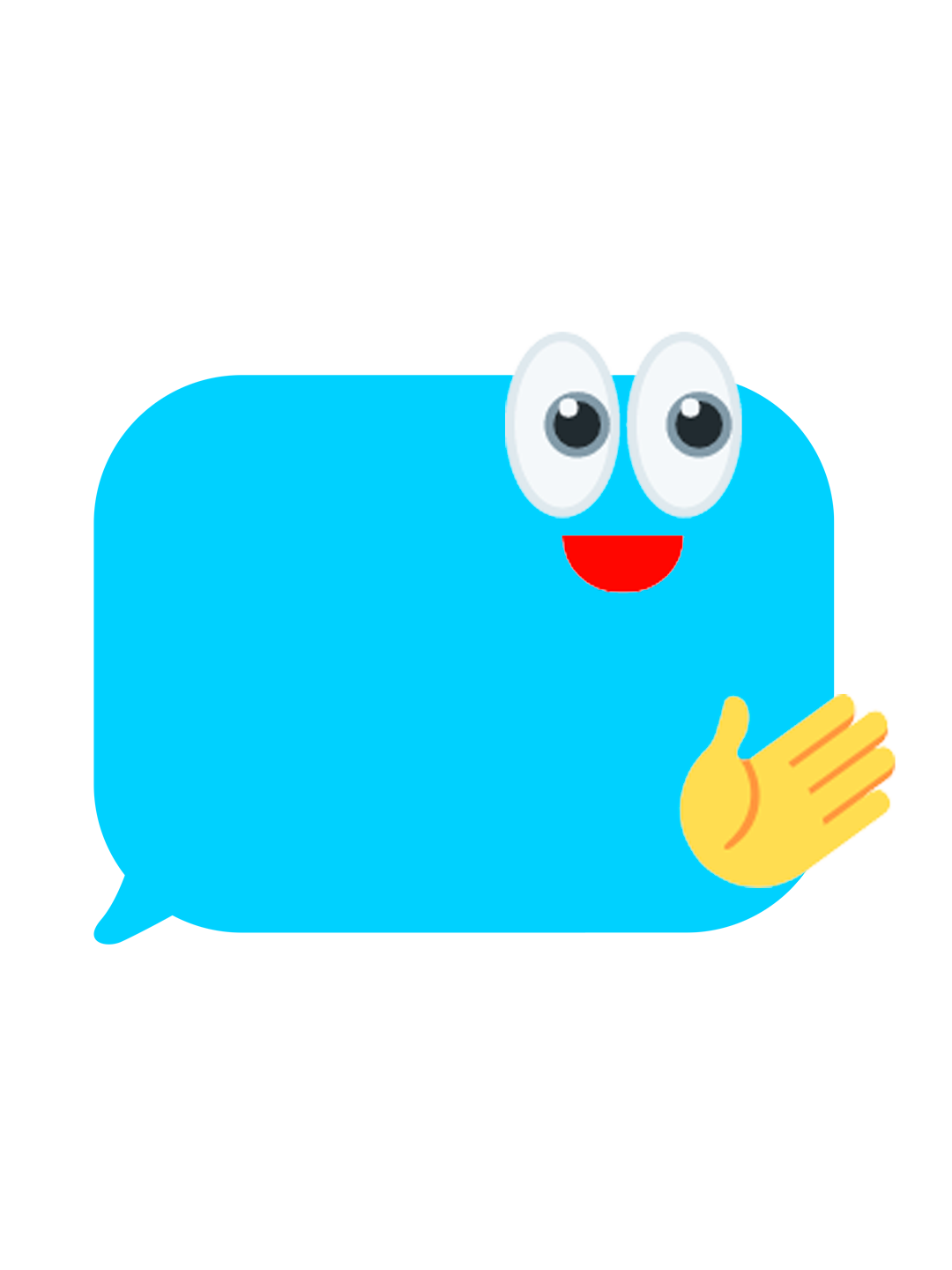 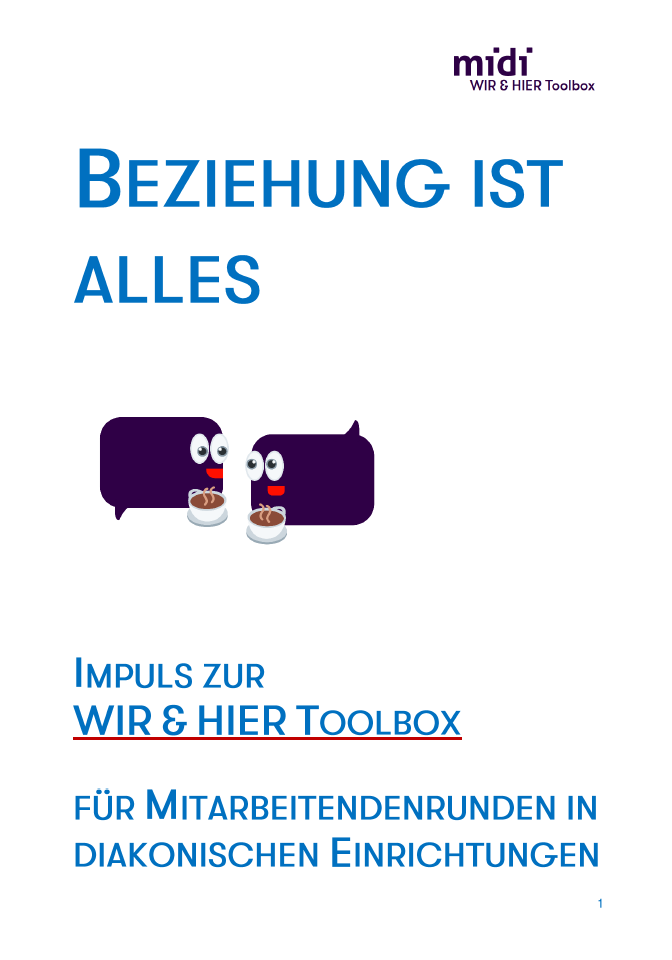 [Speaker Notes: Unter „Material & Kontakt“ finden Nutzer*innen geistliche Entwürfe, um die WIR & HIER Toolbox mit einem Gottesdienst oder einem Andachtsimpuls in der Gemeinde bzw. Einrichtung vor Ort vorzustellen und einzuführen.]
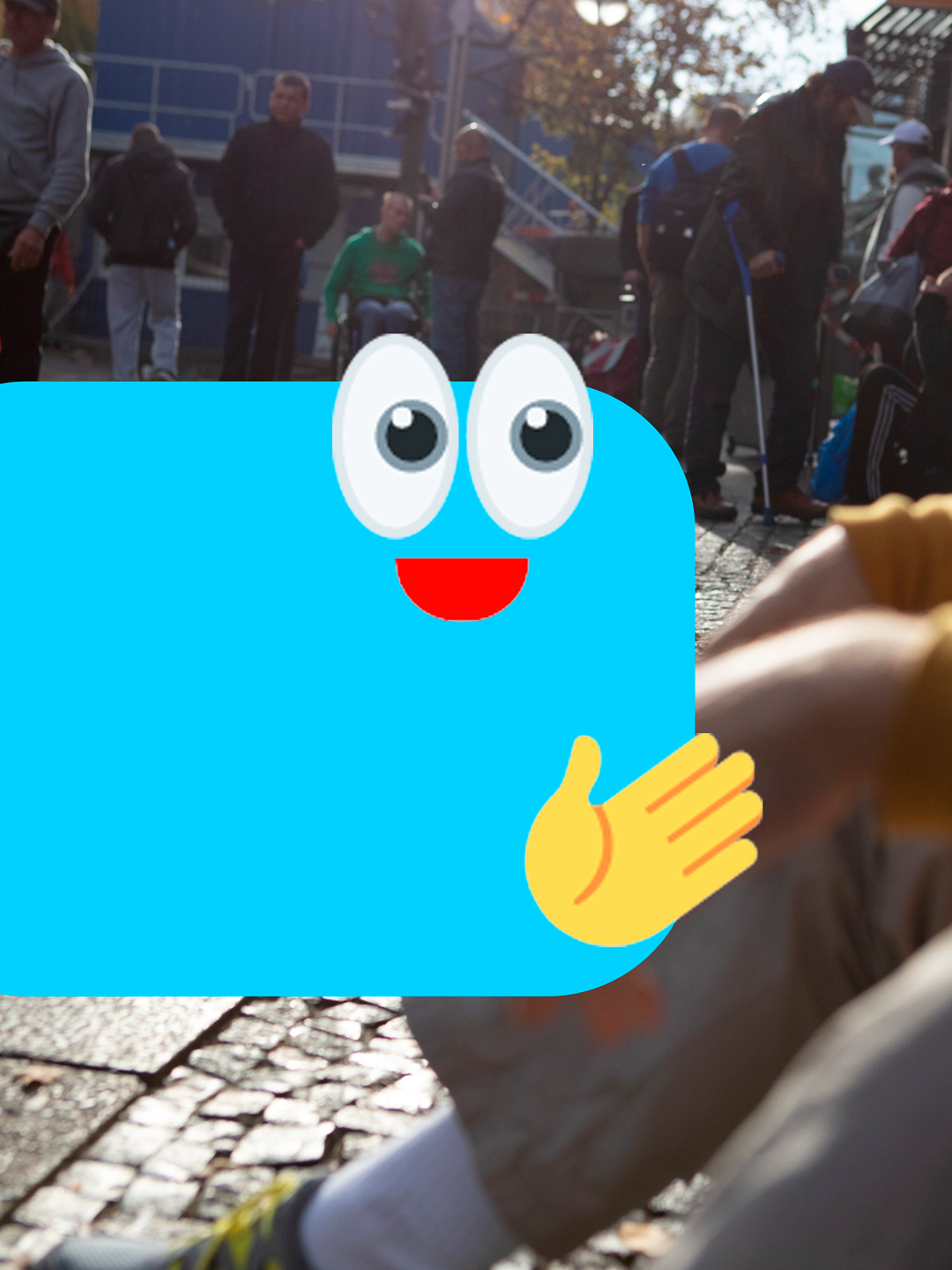 Die WIR & HIEr Toolbox IST ONLINE!
https://www.wirundhier-toolbox.de
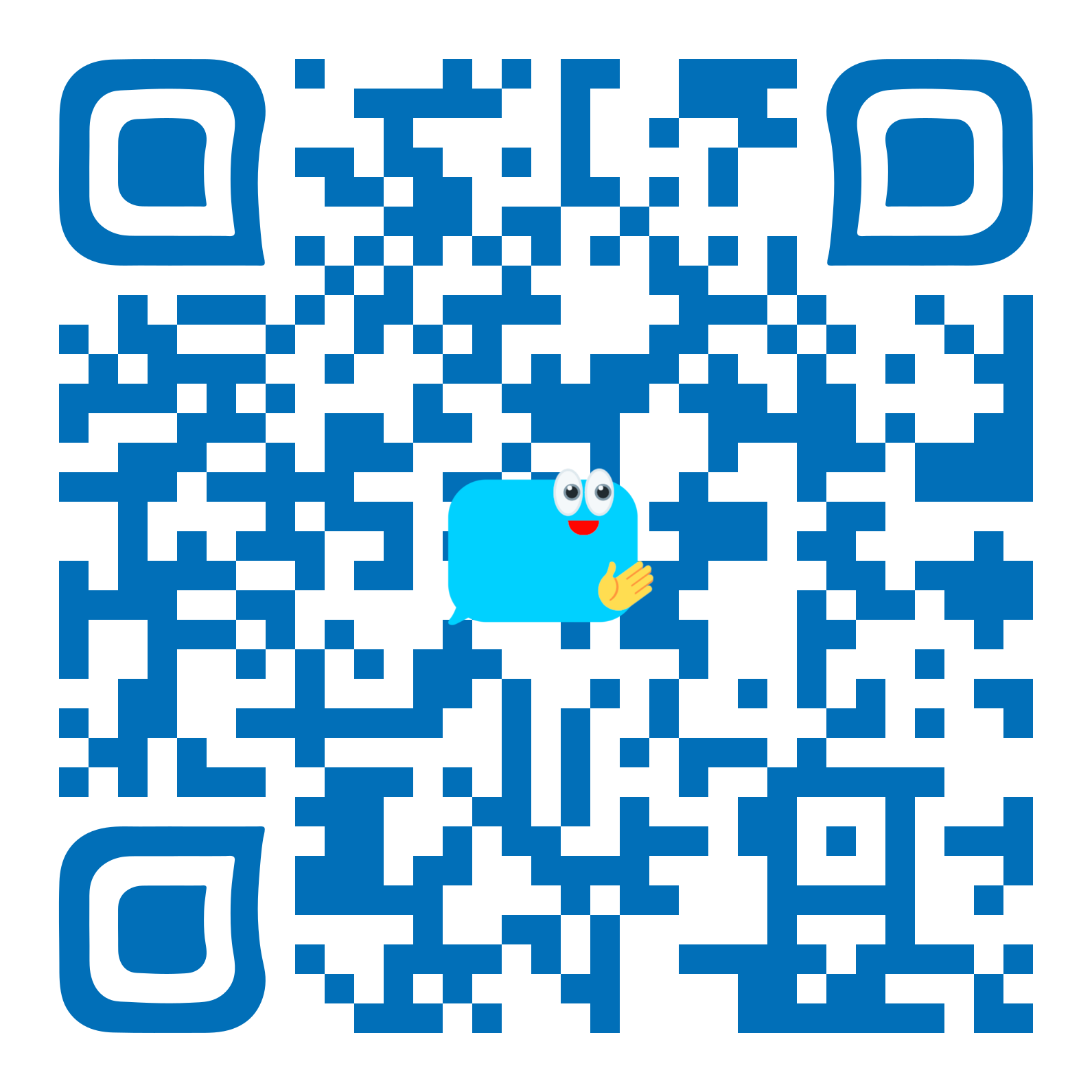 Rückfragen / Gespräch
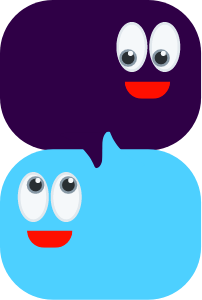 Walter Lechner
Pfarrer / Referent für Sozialraumorientierung in Diakonie und Kirche
Evangelische Arbeitsstelle midi
Tel. 030-65211-1818
mobil 0172-5606778
walter.lechner@mi-di.de
Vielen dank!
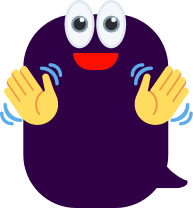